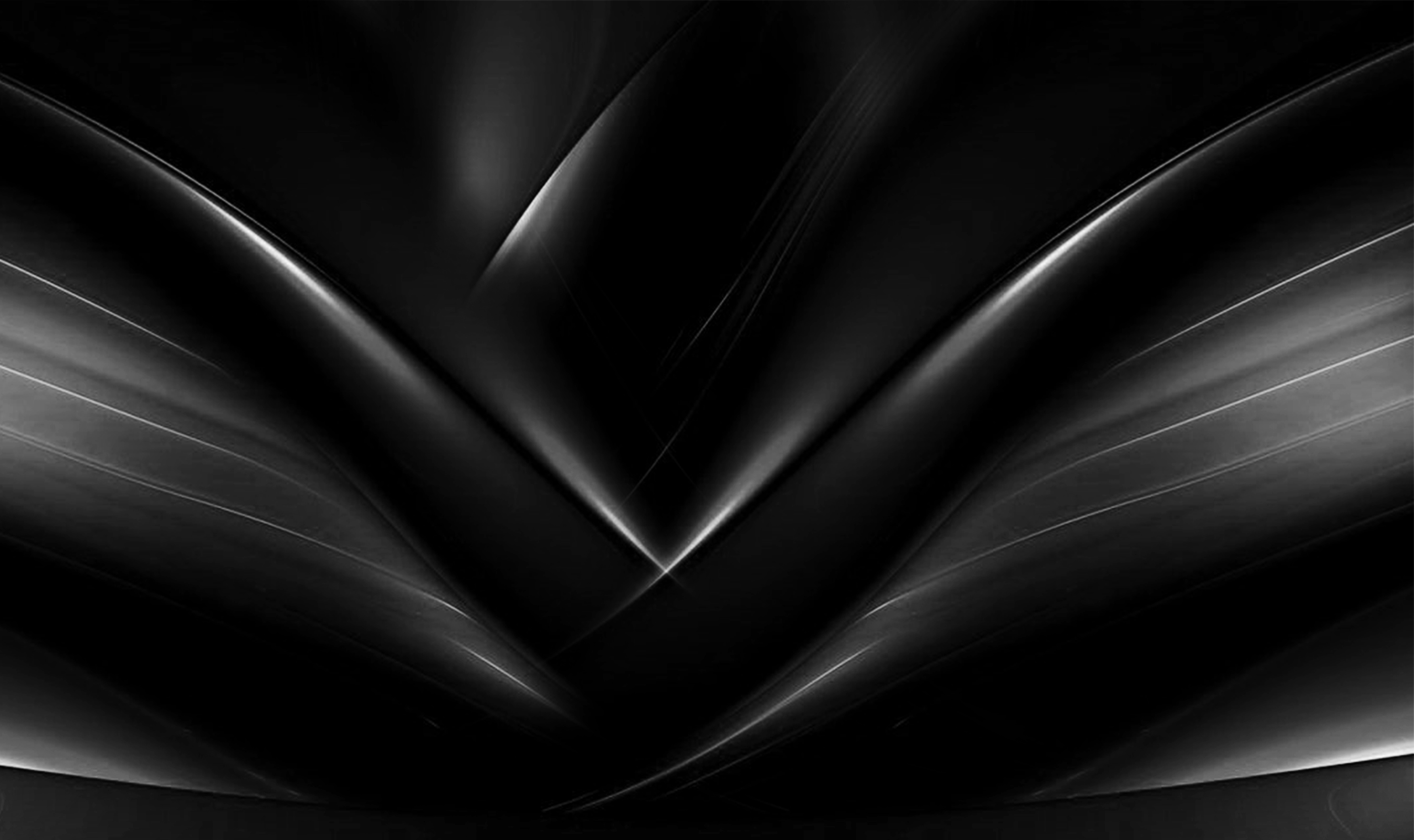 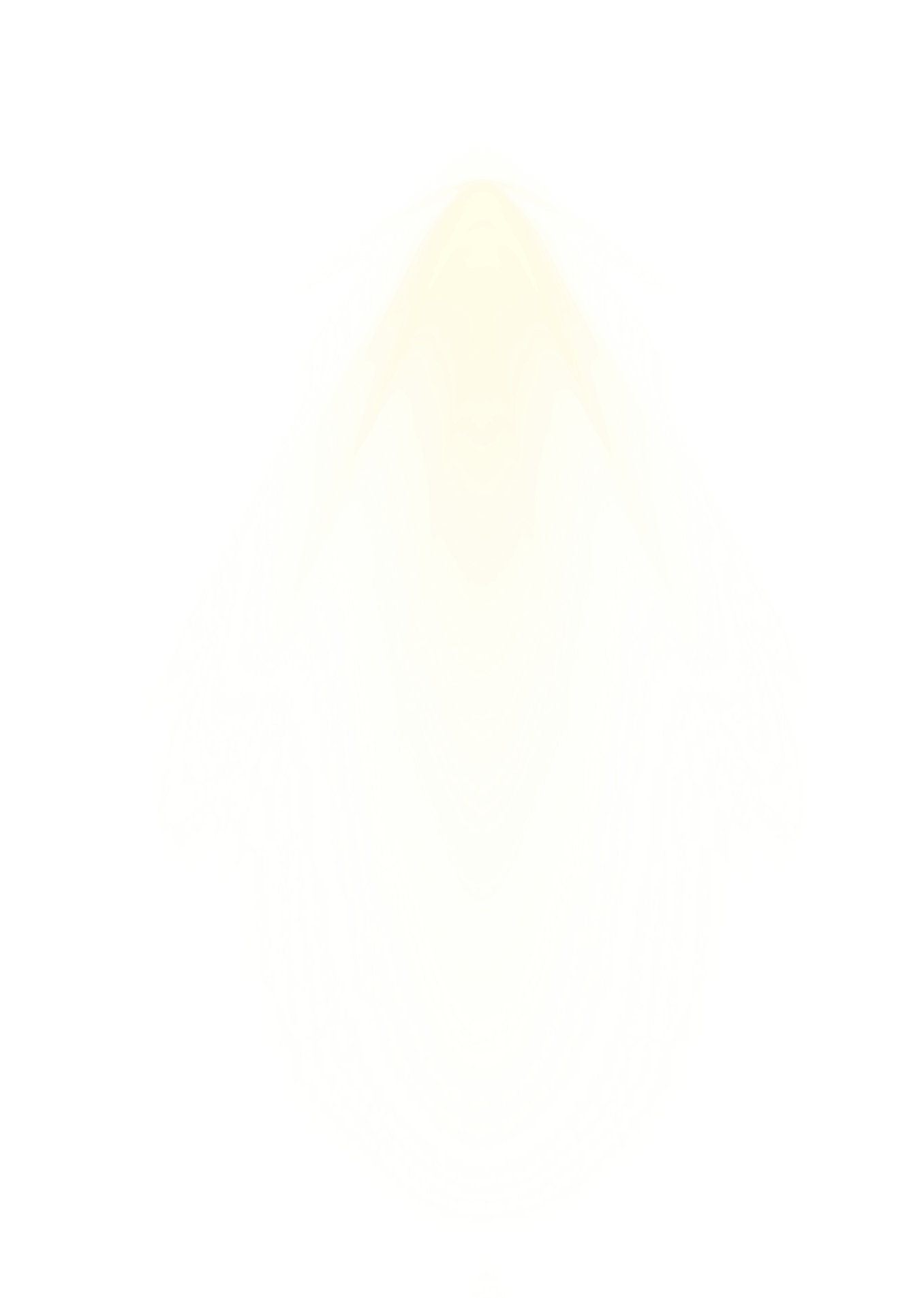 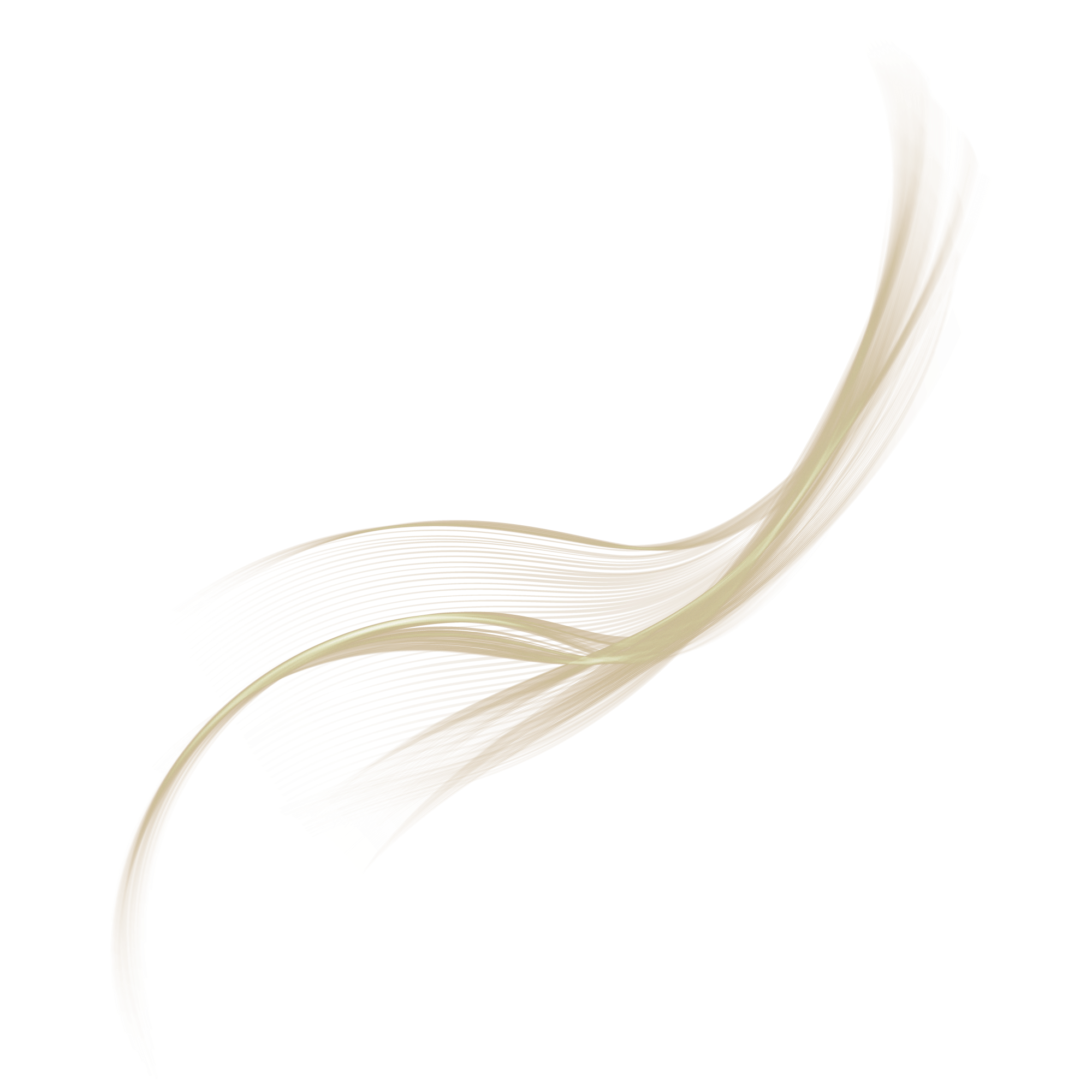 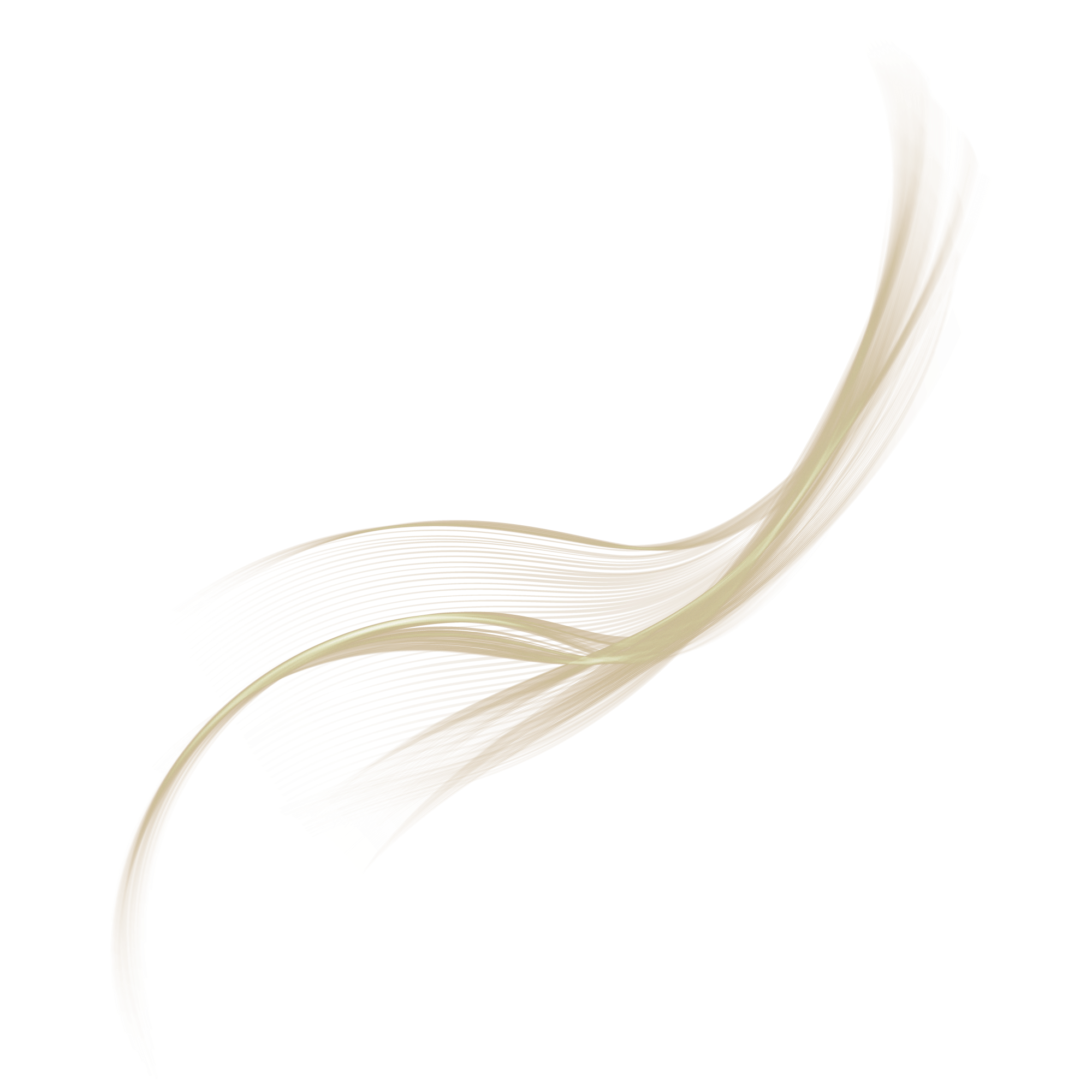 高端黑金风企业介绍
演讲者：Microsoft
时间：20XX.XX
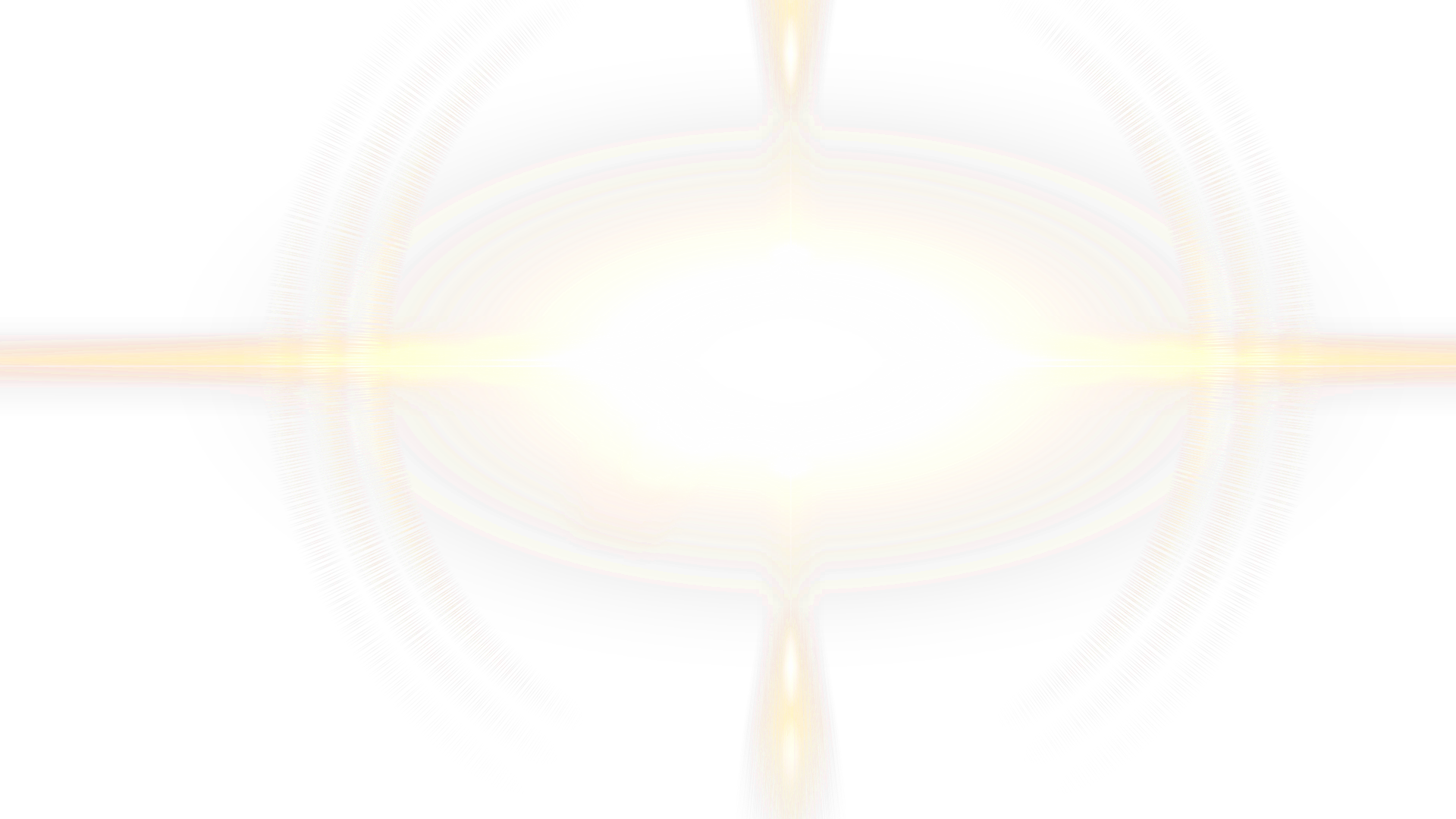 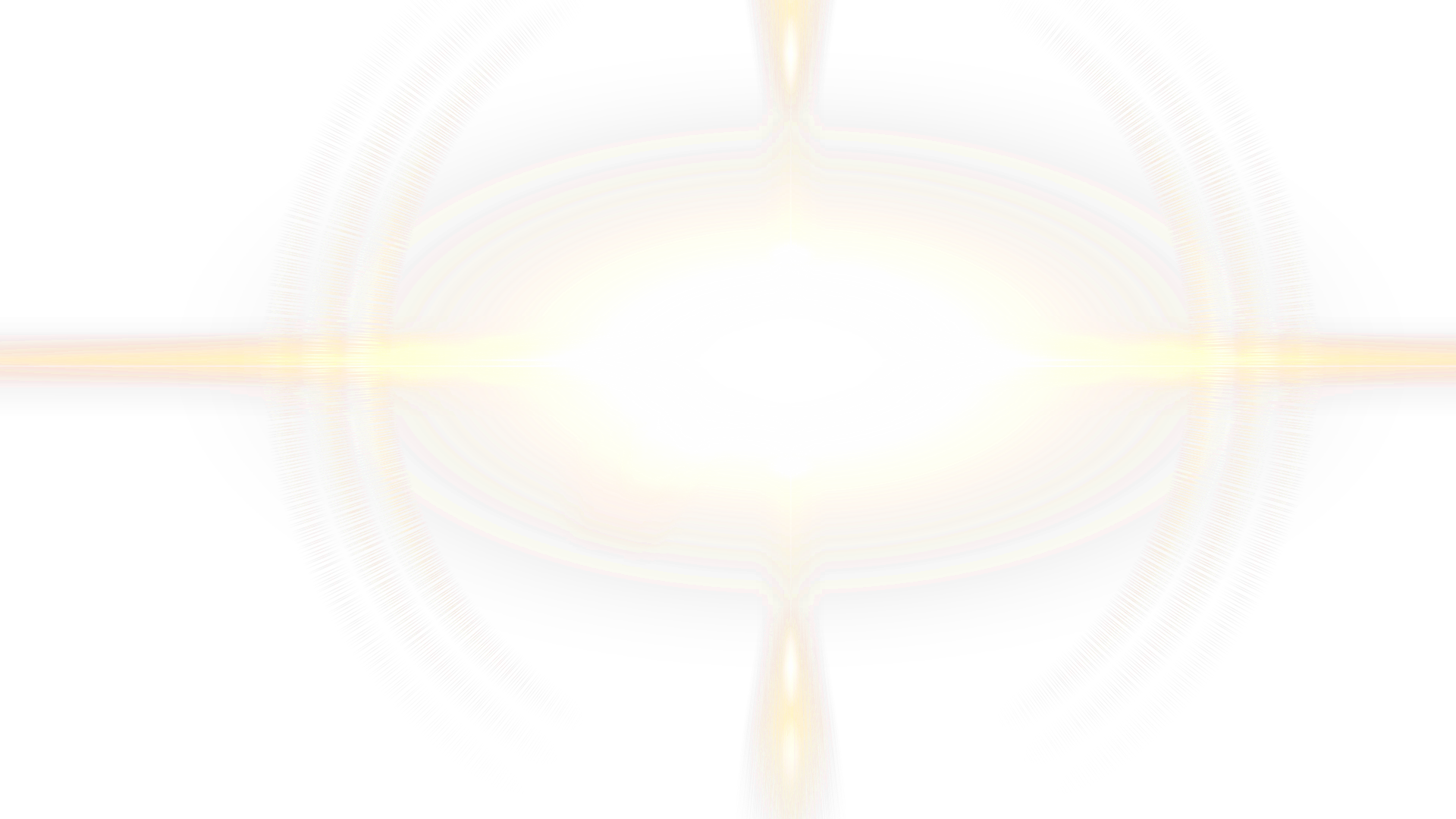 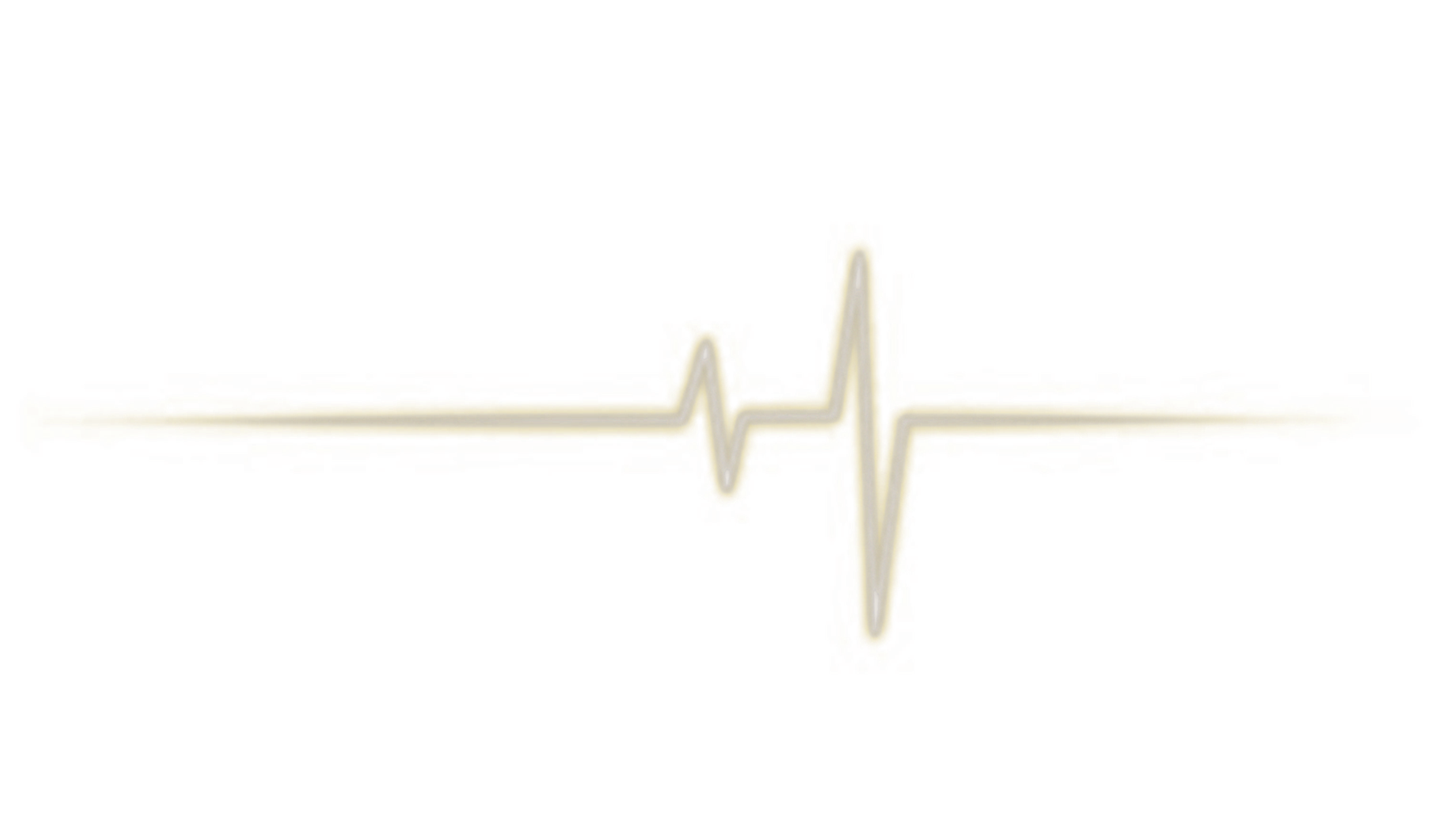 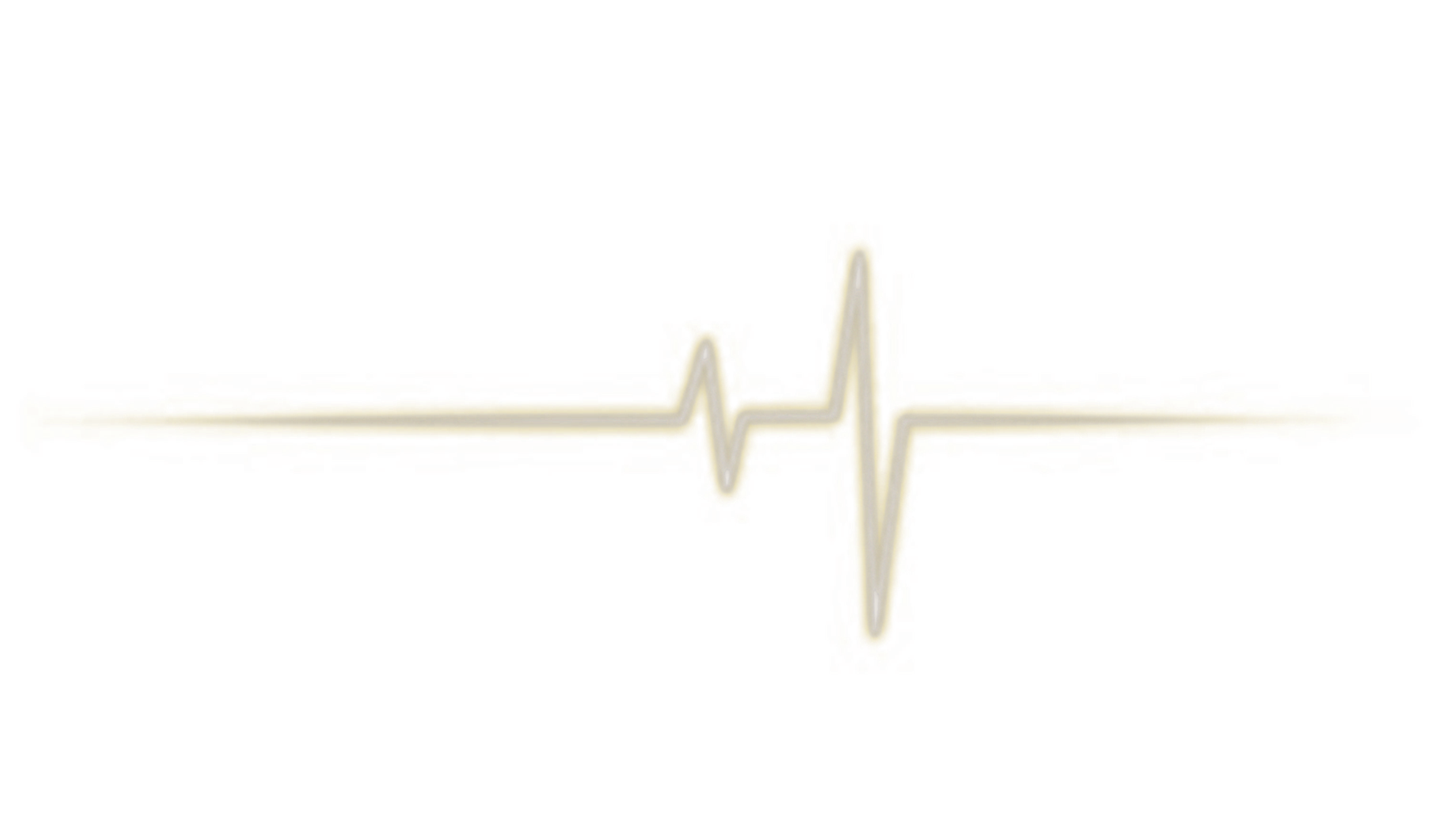 金融行业汇报模板
目录
CONTENTS
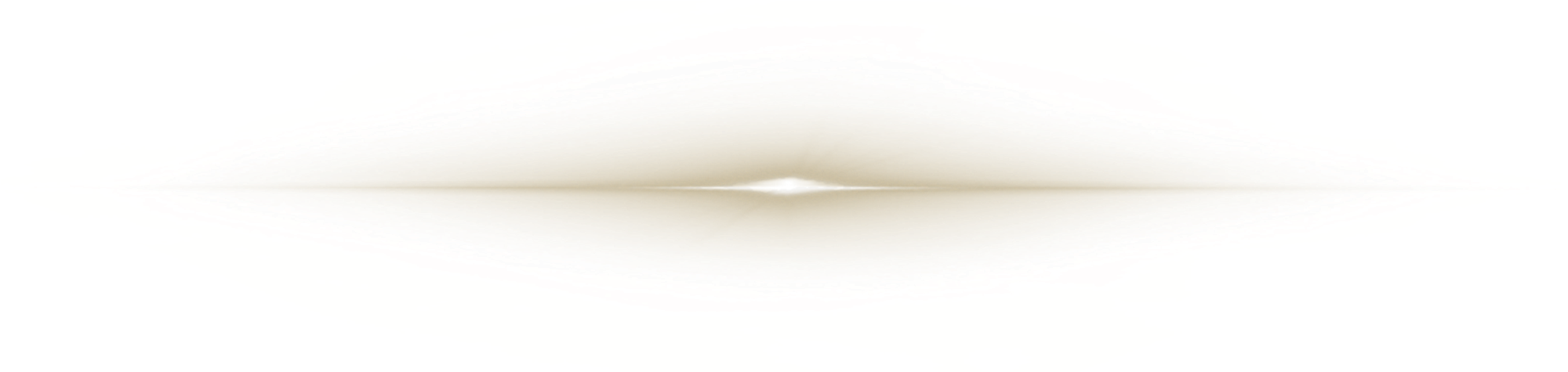 01
02
03
04
公司概况
发展与计划
前景与未来
感谢观看
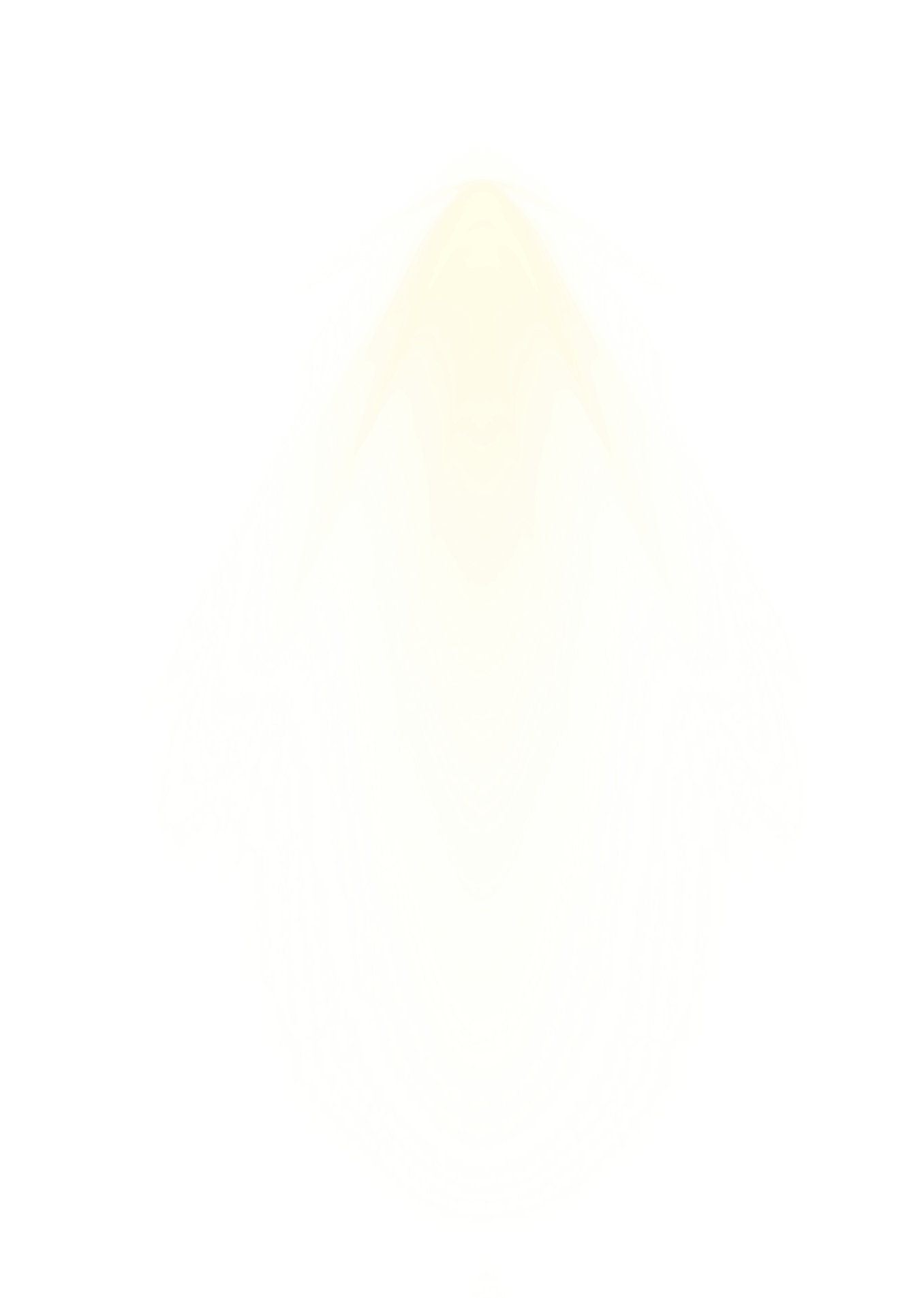 01
公司概况
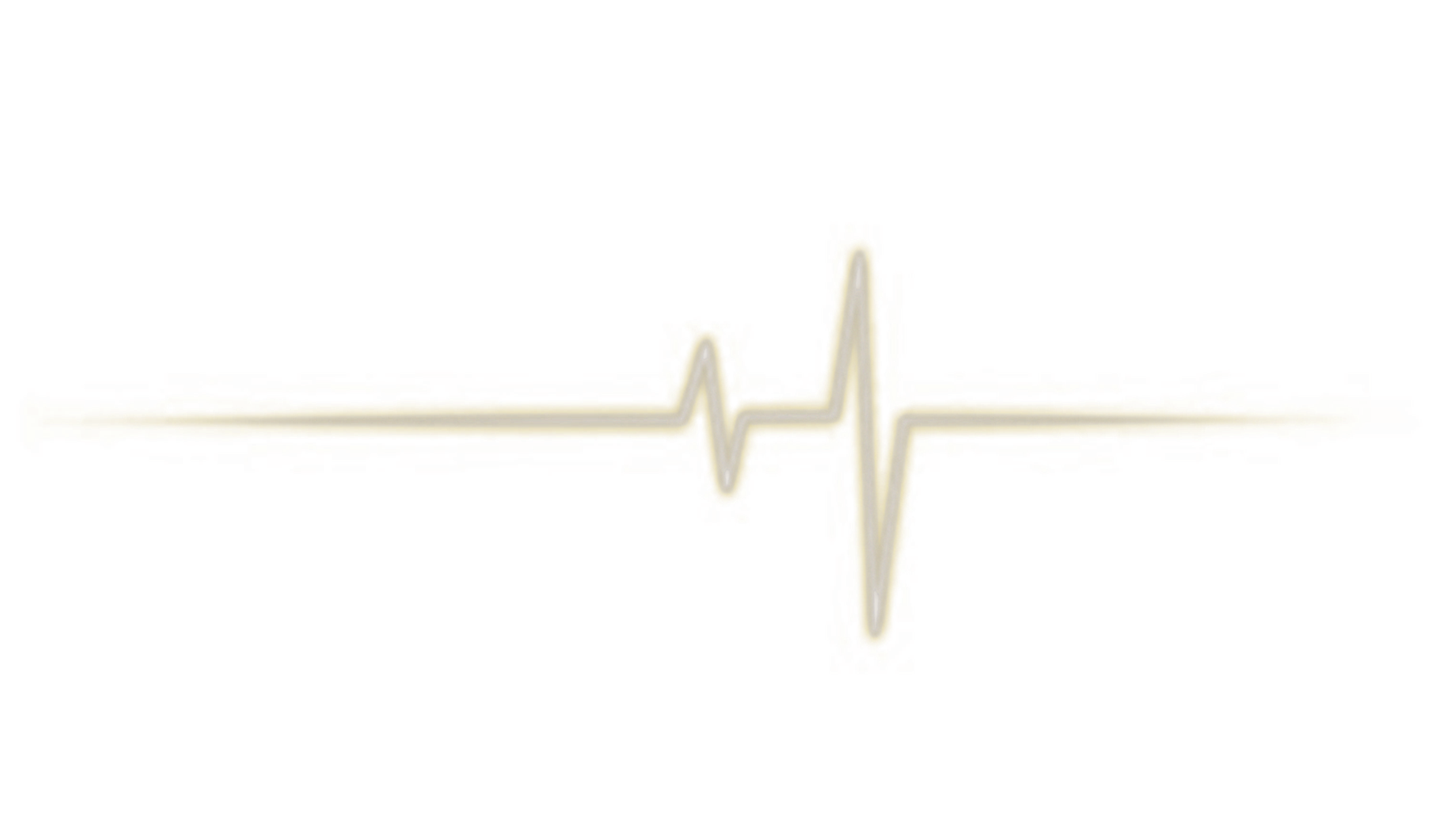 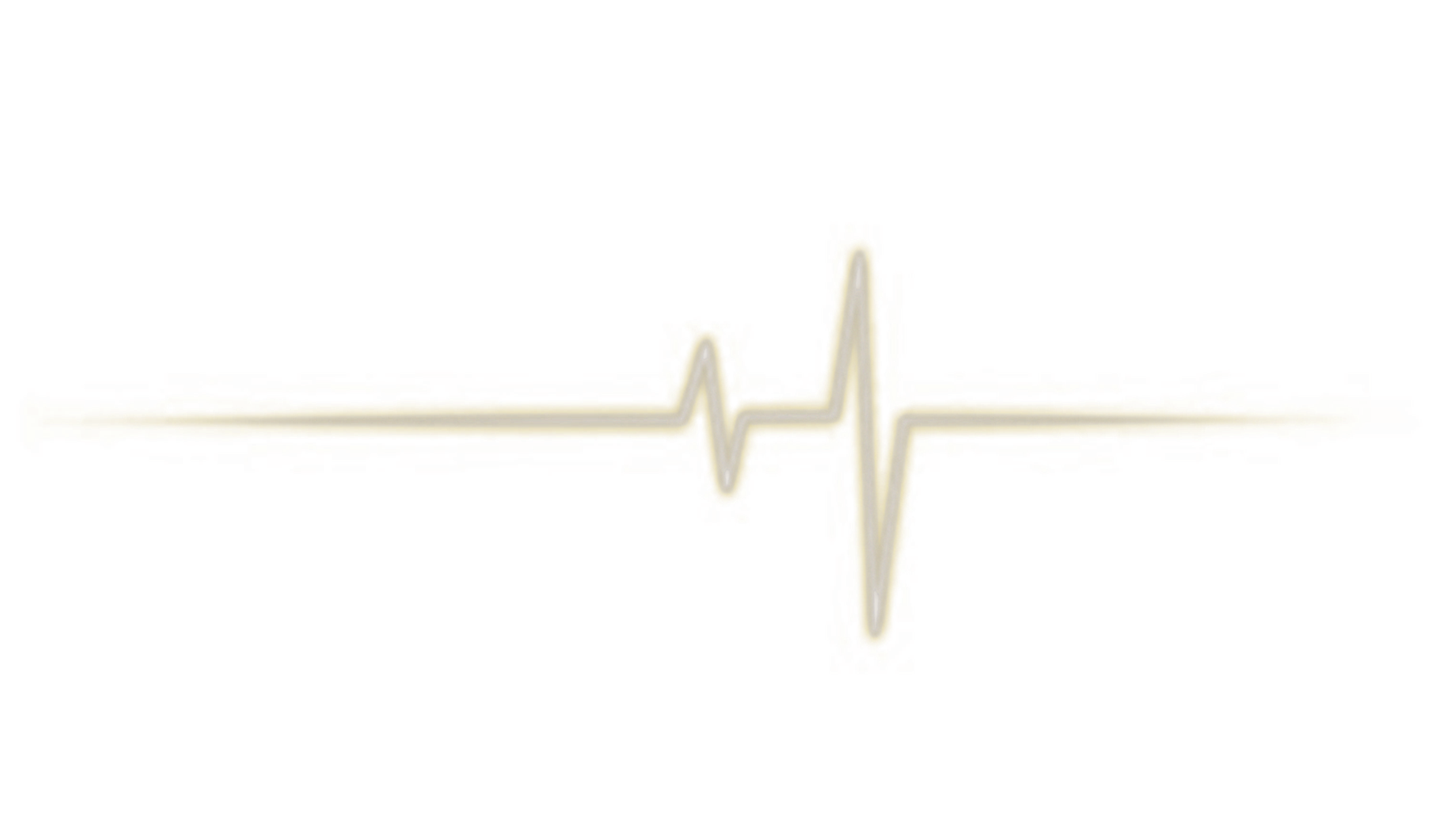 Company  Profile
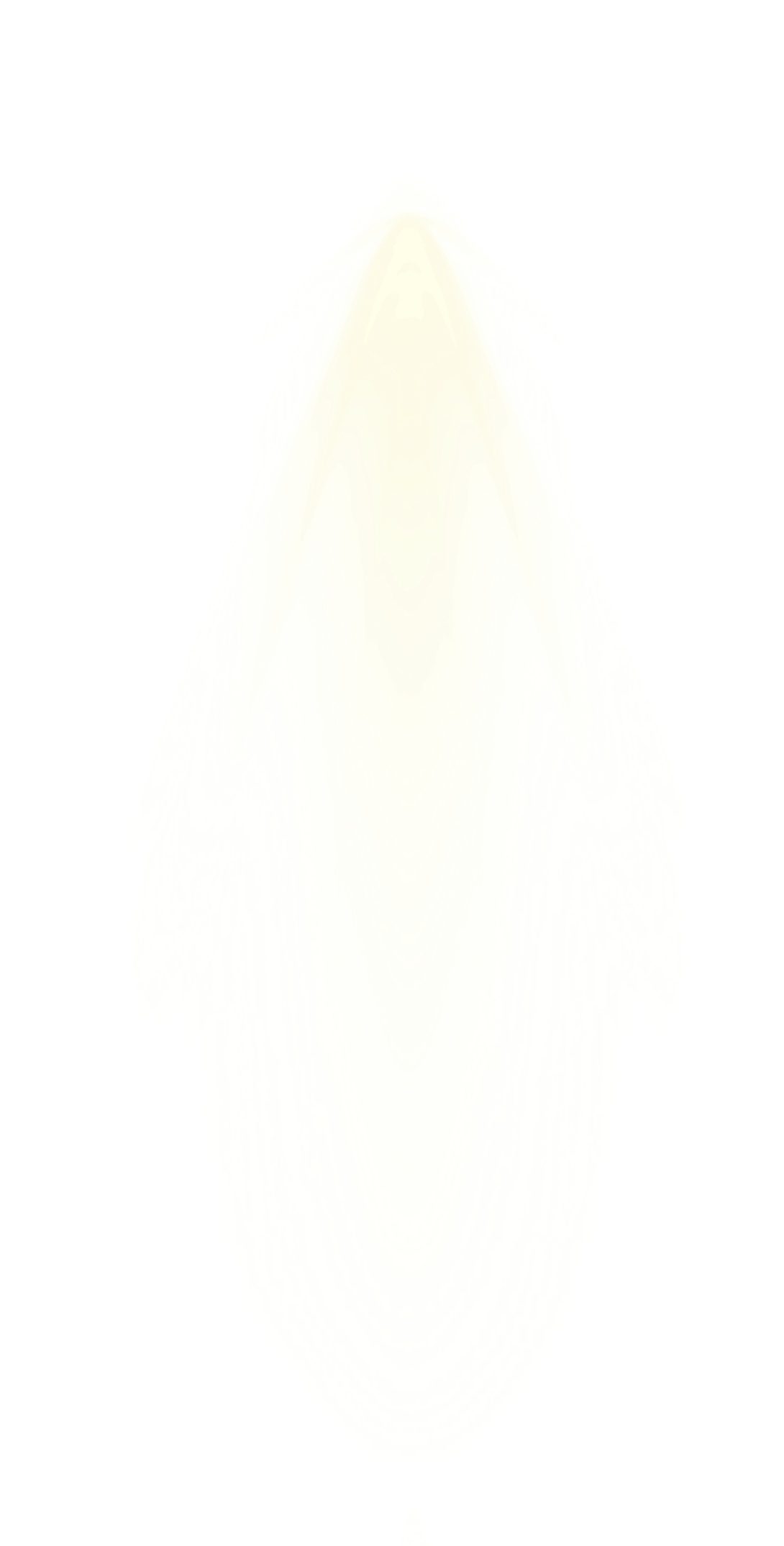 公司概况 – 企业架构
O1
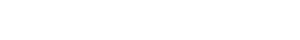 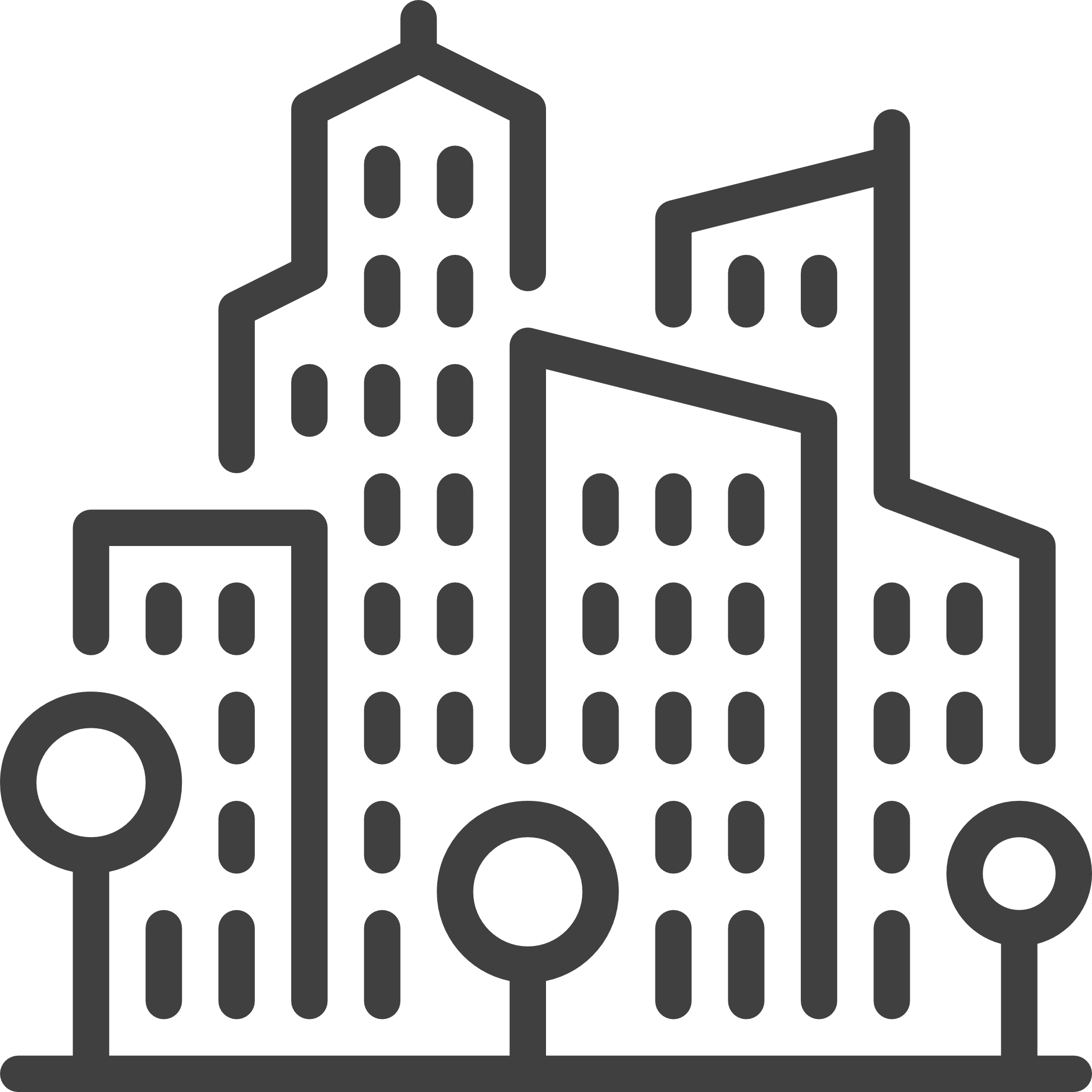 销售部门
财务部门
宣传部门
X
X
金融投资有限公司
平台
本行业一家专业的、独立的第三方服务机构，成立于2020年，总部位于北京。我们与各大官方机构有深入合作，熟悉行业操作规程，紧跟市场行情和行业政策。
服务平台架构
Service Platform Architecture
投资
融资
人事部门
策划部门
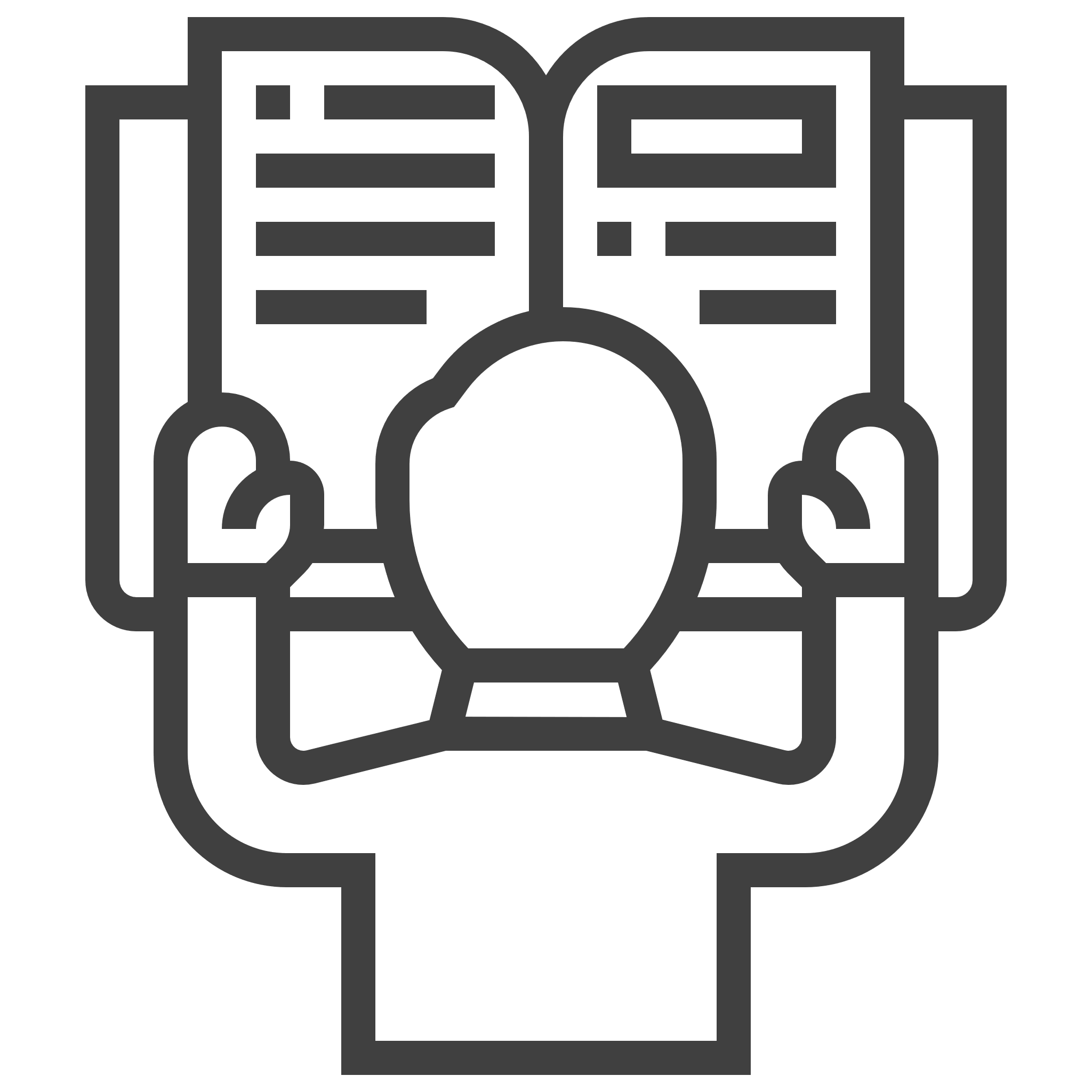 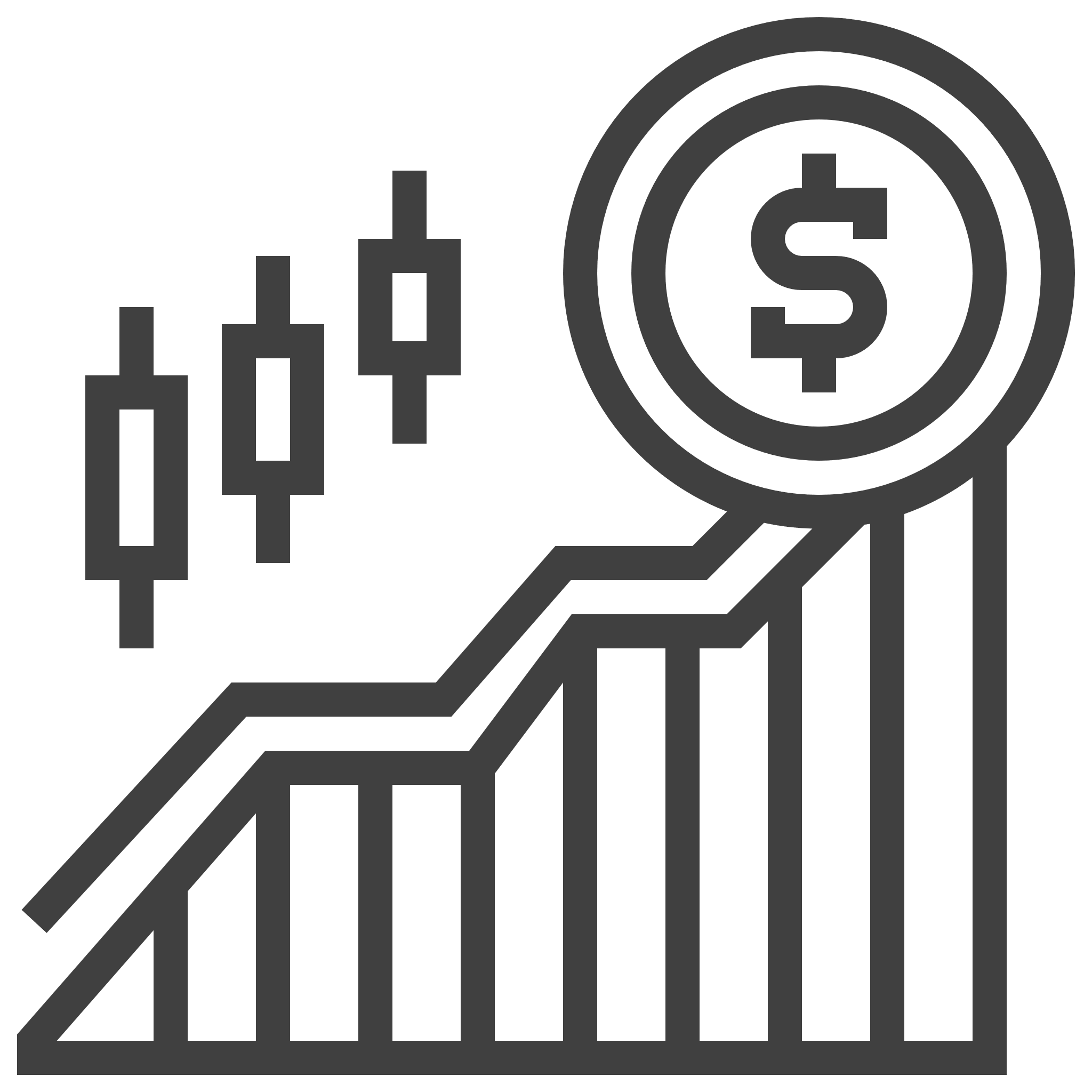 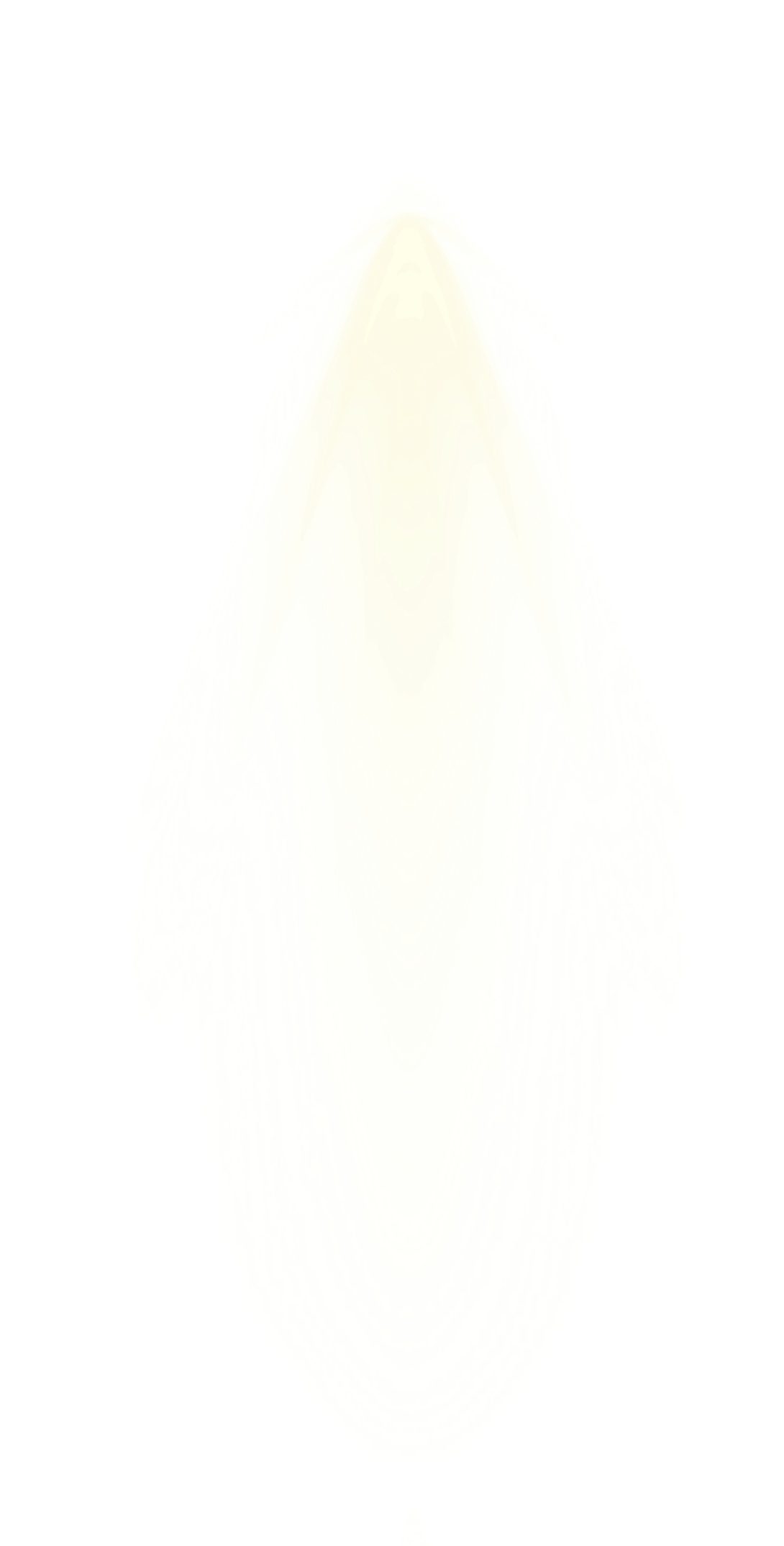 公司概况 – 发展情况
O1
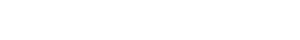 发展简介
企业定位
行业政策
本行业一家专业的、独立的第三方服务机构，成立于2020年，总部位于北京。
本行业一家专业的、独立的第三方服务机构，成立于2020年，总部位于北京。
本行业一家专业的、独立的第三方服务机构，成立于2020年，总部位于北京。
我们与各大官方机构有深入合作，熟悉行业操作规程，紧跟市场行情和行业政策
我们与各大官方机构有深入合作，熟悉行业操作规程，紧跟市场行情和行业政策
我们与各大官方机构有深入合作，熟悉行业操作规程，紧跟市场行情和行业政策
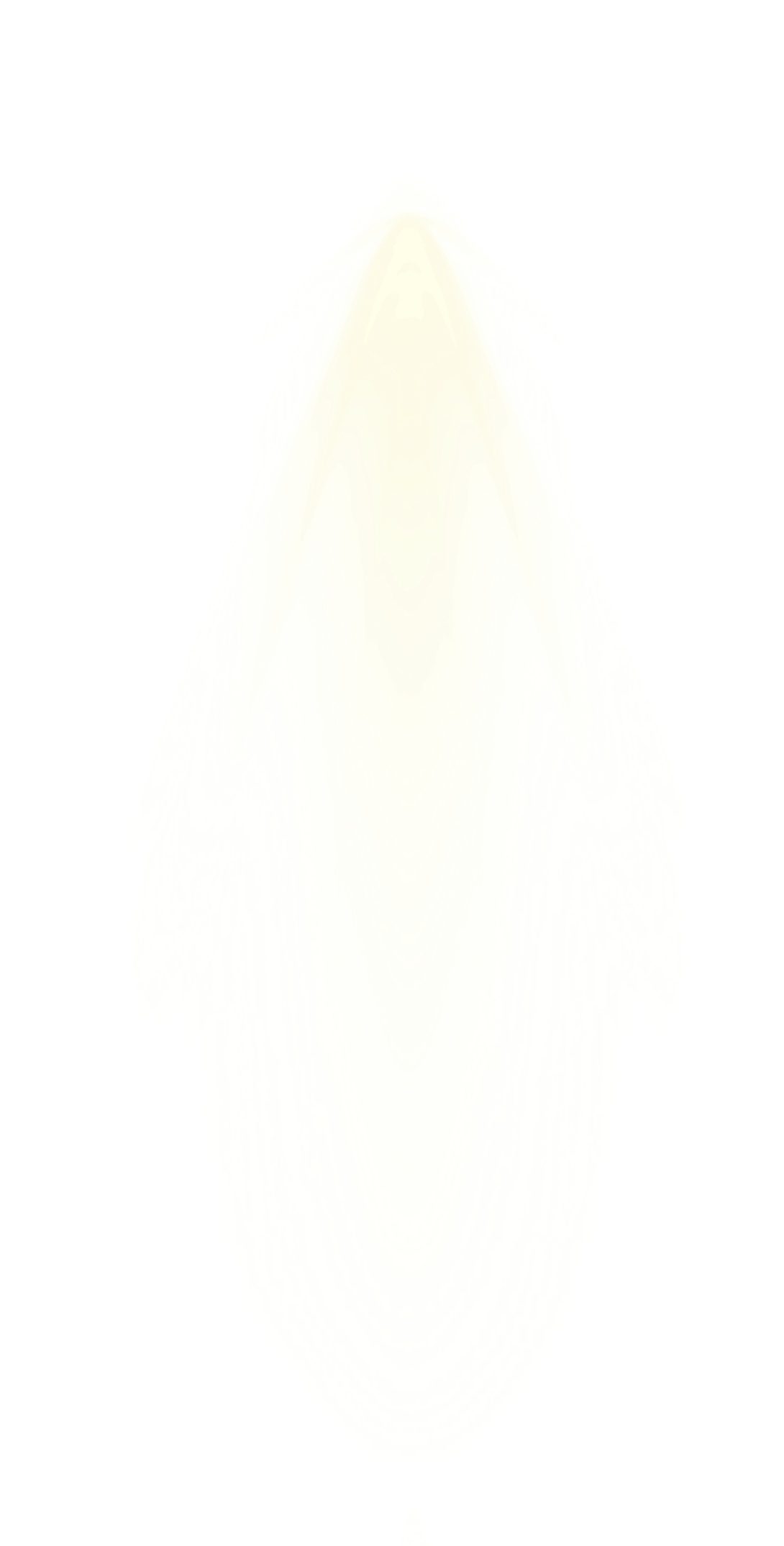 公司概况 – 品牌发展
O1
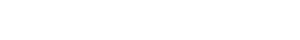 与各大官方机构深入合作，熟悉行业操作规程
与各大官方机构深入合作，熟悉行业操作规程
01
03
品牌定位
售后服务
02
04
品牌方向
产品卖点
与各大官方机构深入合作，熟悉行业操作规程
与各大官方机构深入合作，熟悉行业操作规程
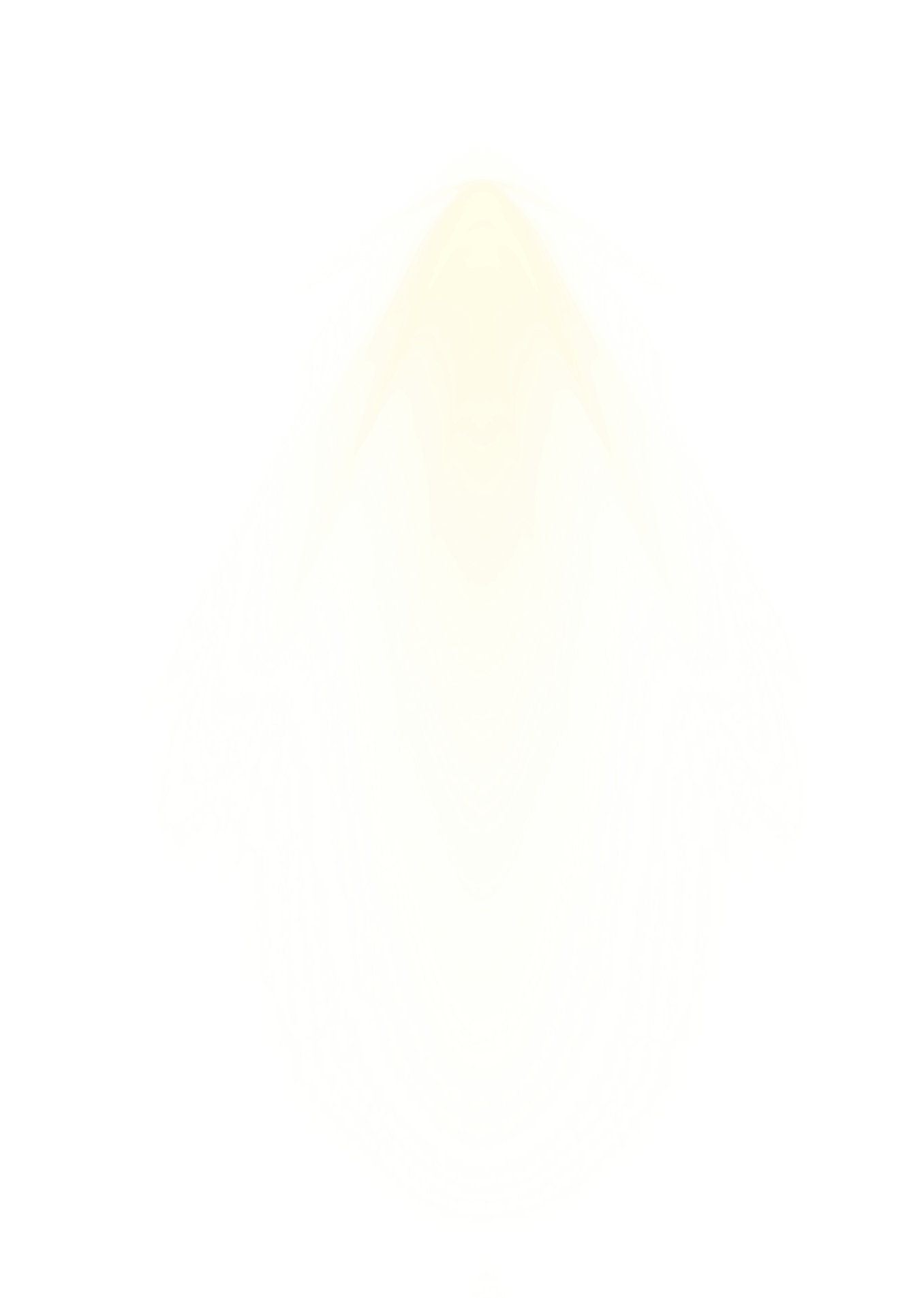 02
发展与计划
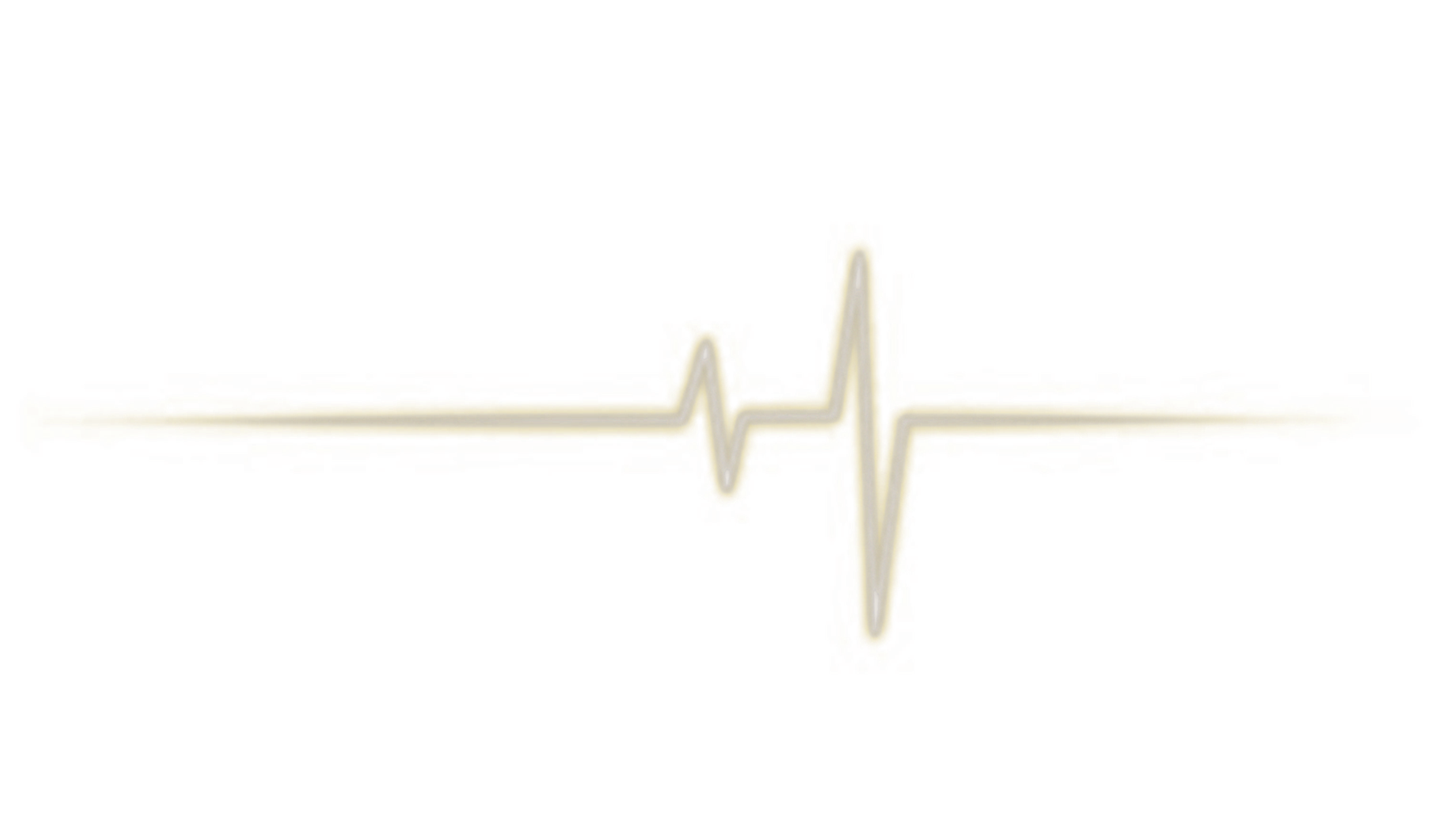 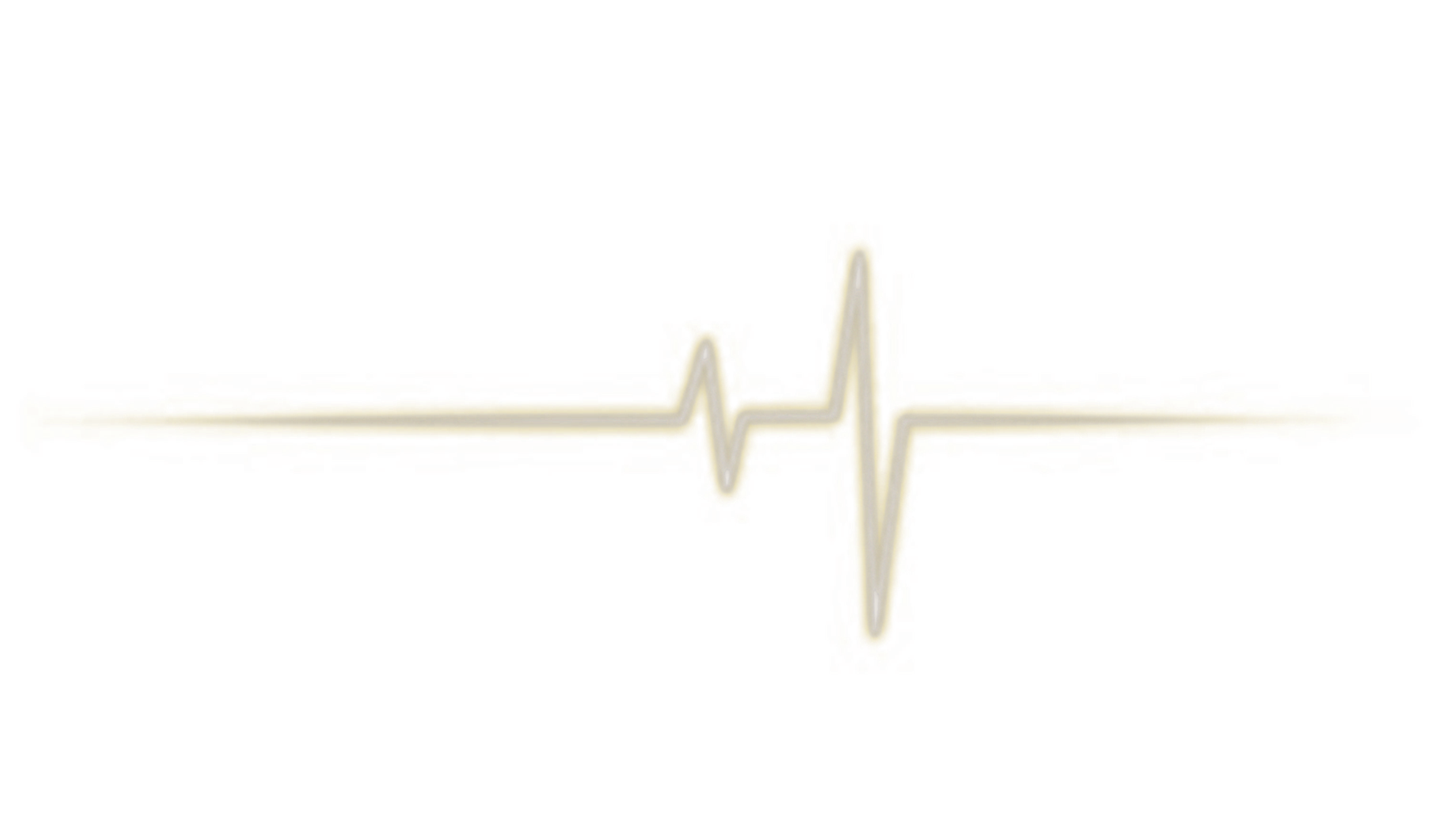 Development and Planning
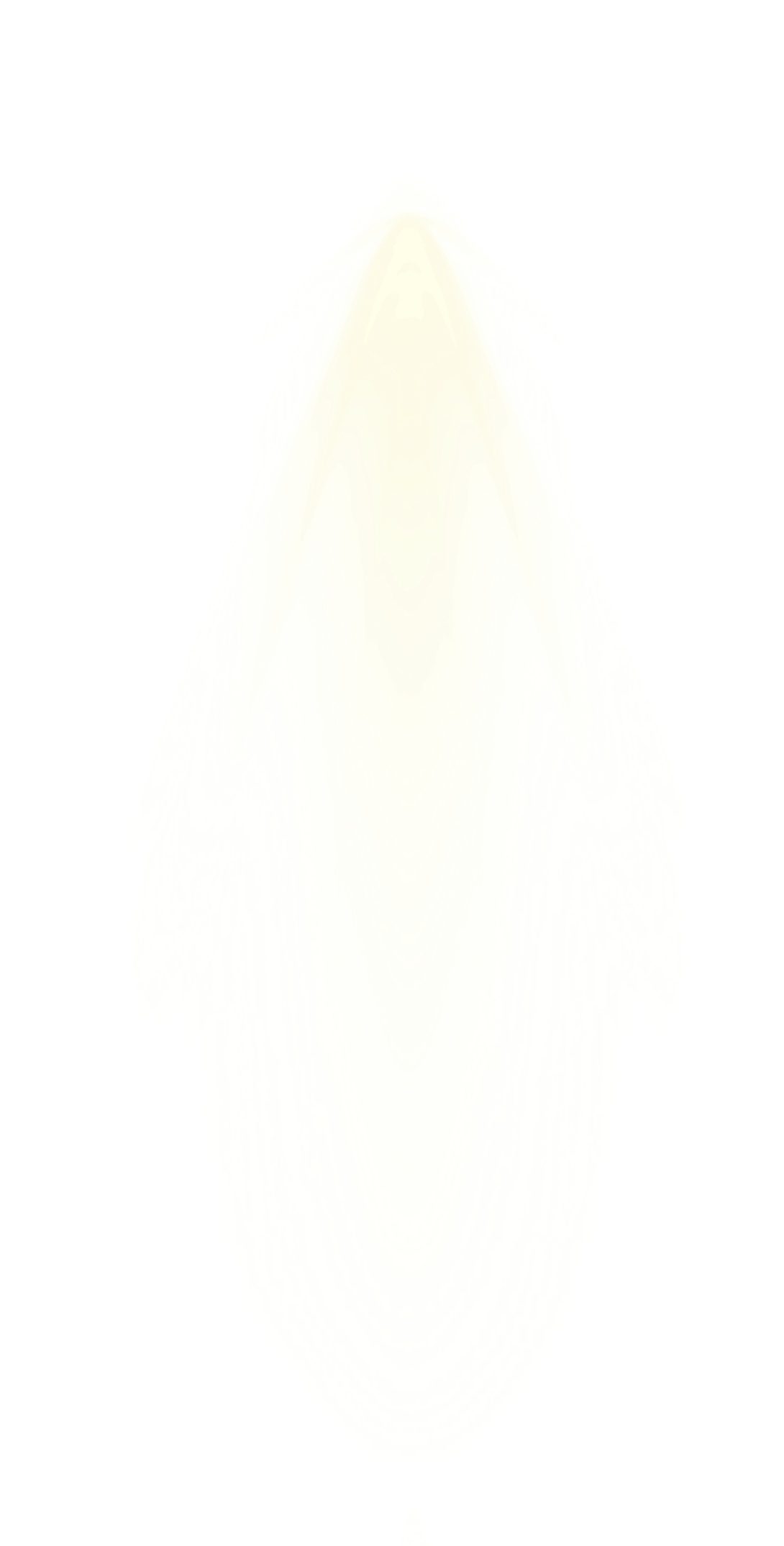 发展与计划– 优劣分析
O2
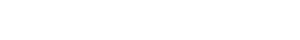 劣势
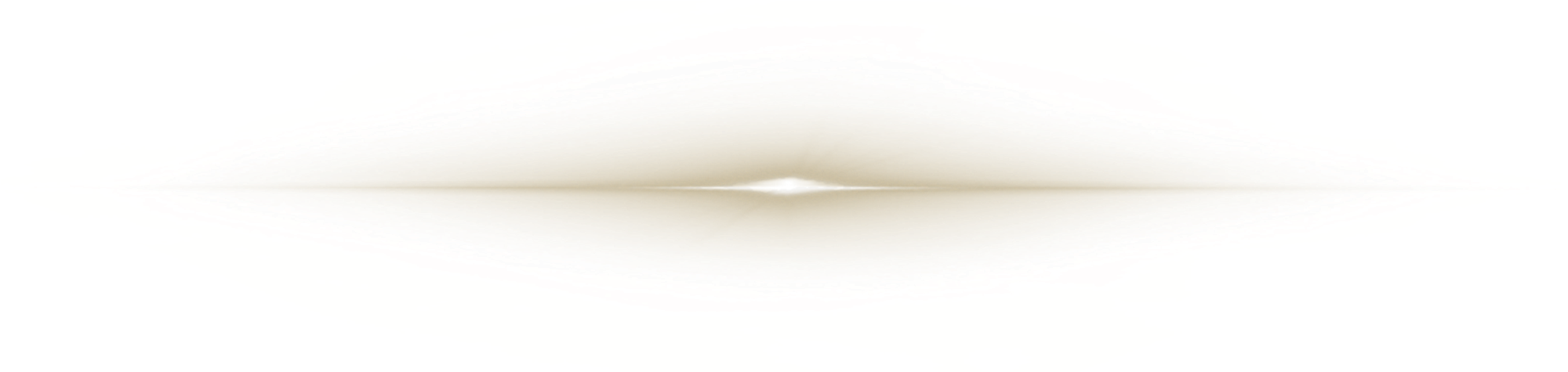 VS
优势
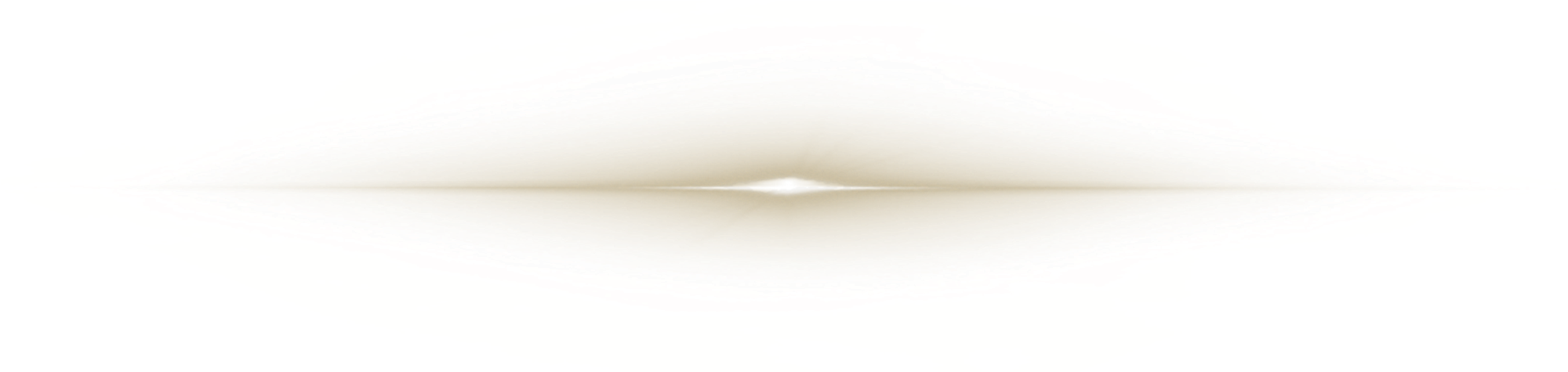 资金短缺：
产品特色鲜明：
由于股价过低，造成资金短缺，可能会产生危机
信息越来越细分化与全面
更具有针对性和有效性
企业战略转型：
企业基础雄厚：
因为战略转移，将面临新客户补充不足的尴尬境地。
庞大的会员数目，知名度的提升，吸引了商家的到来
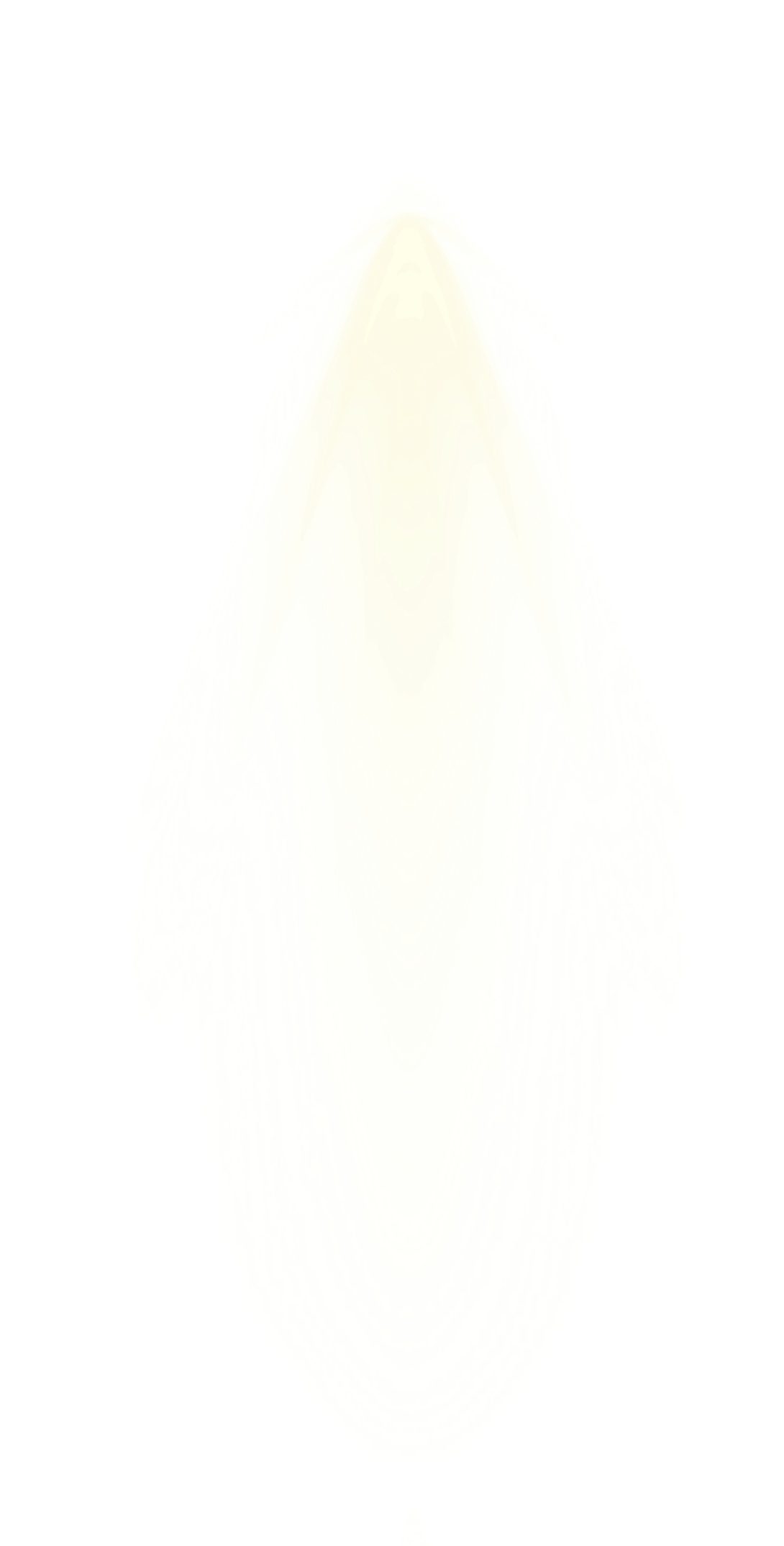 发展与计划– 改革创新
O2
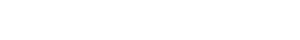 制度改革
宣传改革
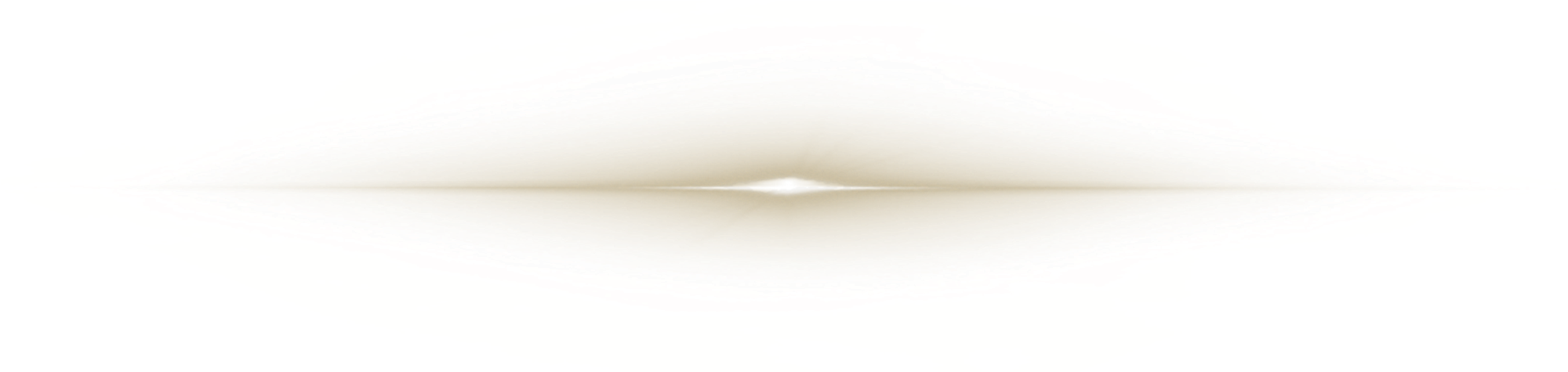 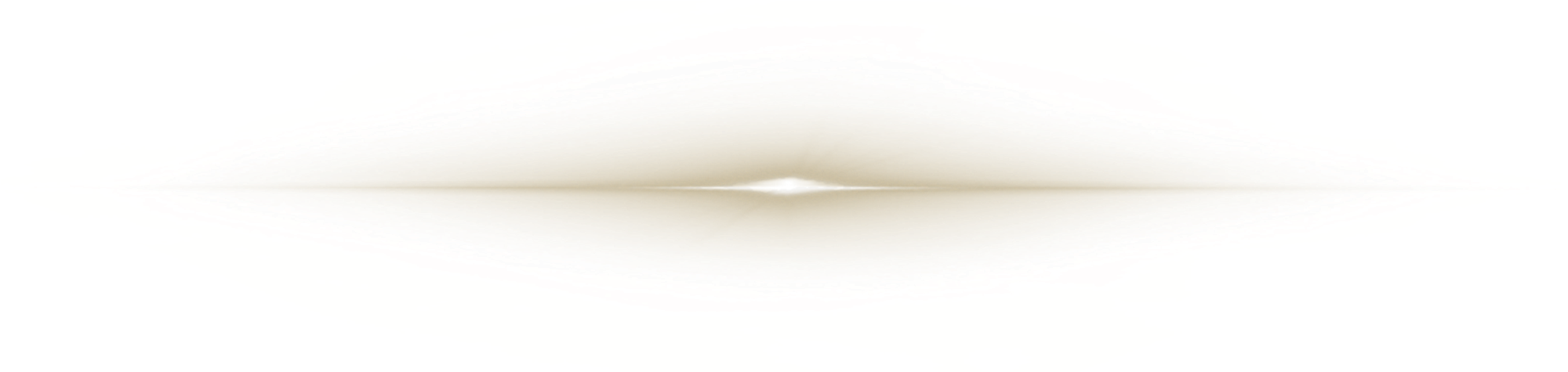 聚合多方数据整合纳入抖音DMP，实现数据标准化和细分，实现对用户的洞察分析精细化运营；
聚合多方数据整合纳入抖音DMP，实现数据标准化和细分，实现对用户的洞察分析精细化运营；
人才引进
奖励机制
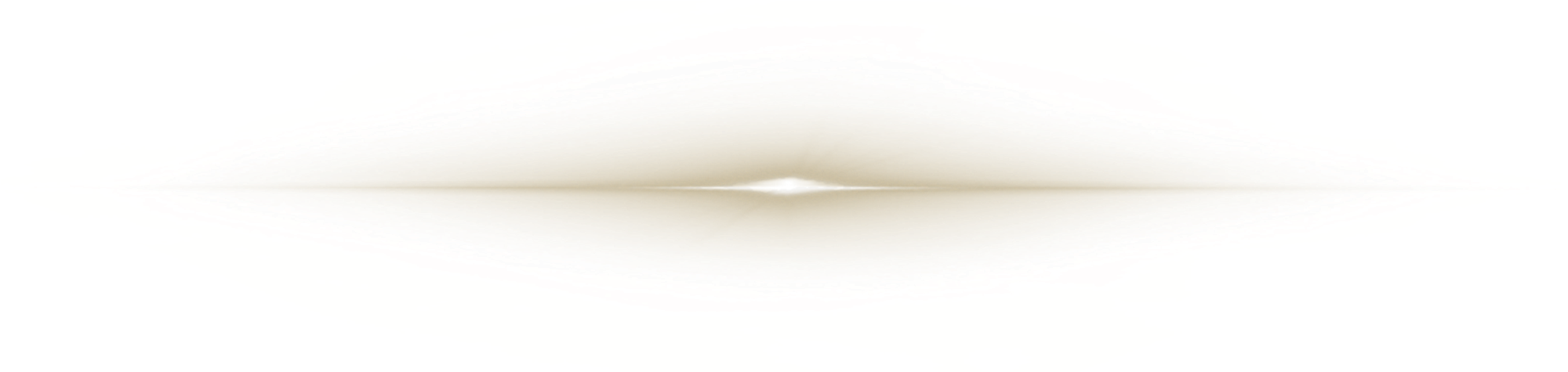 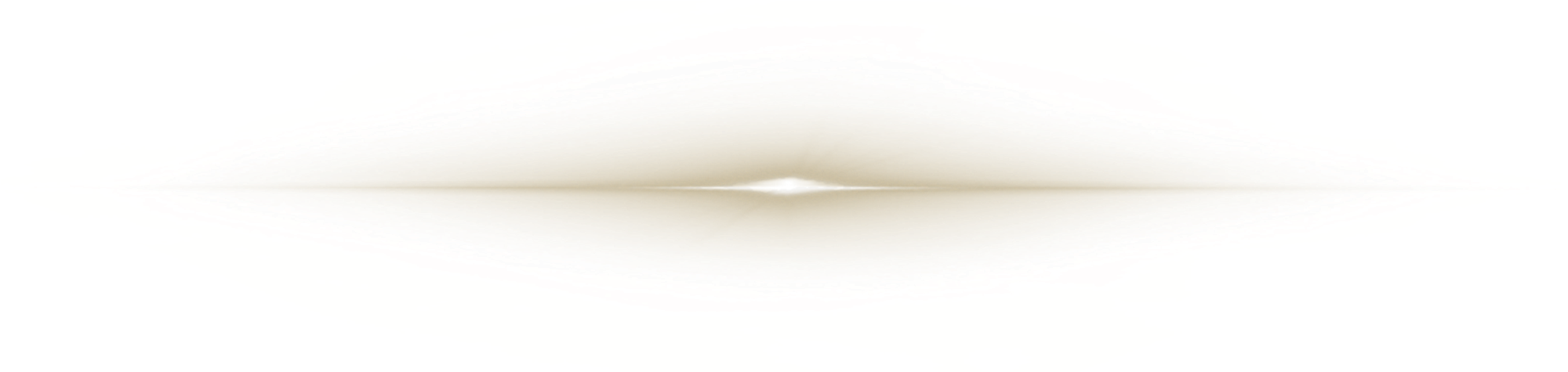 聚合多方数据整合纳入抖音DMP，实现数据标准化和细分，实现对用户的洞察分析精细化运营；
聚合多方数据整合纳入抖音DMP，实现数据标准化和细分，实现对用户的洞察分析精细化运营；
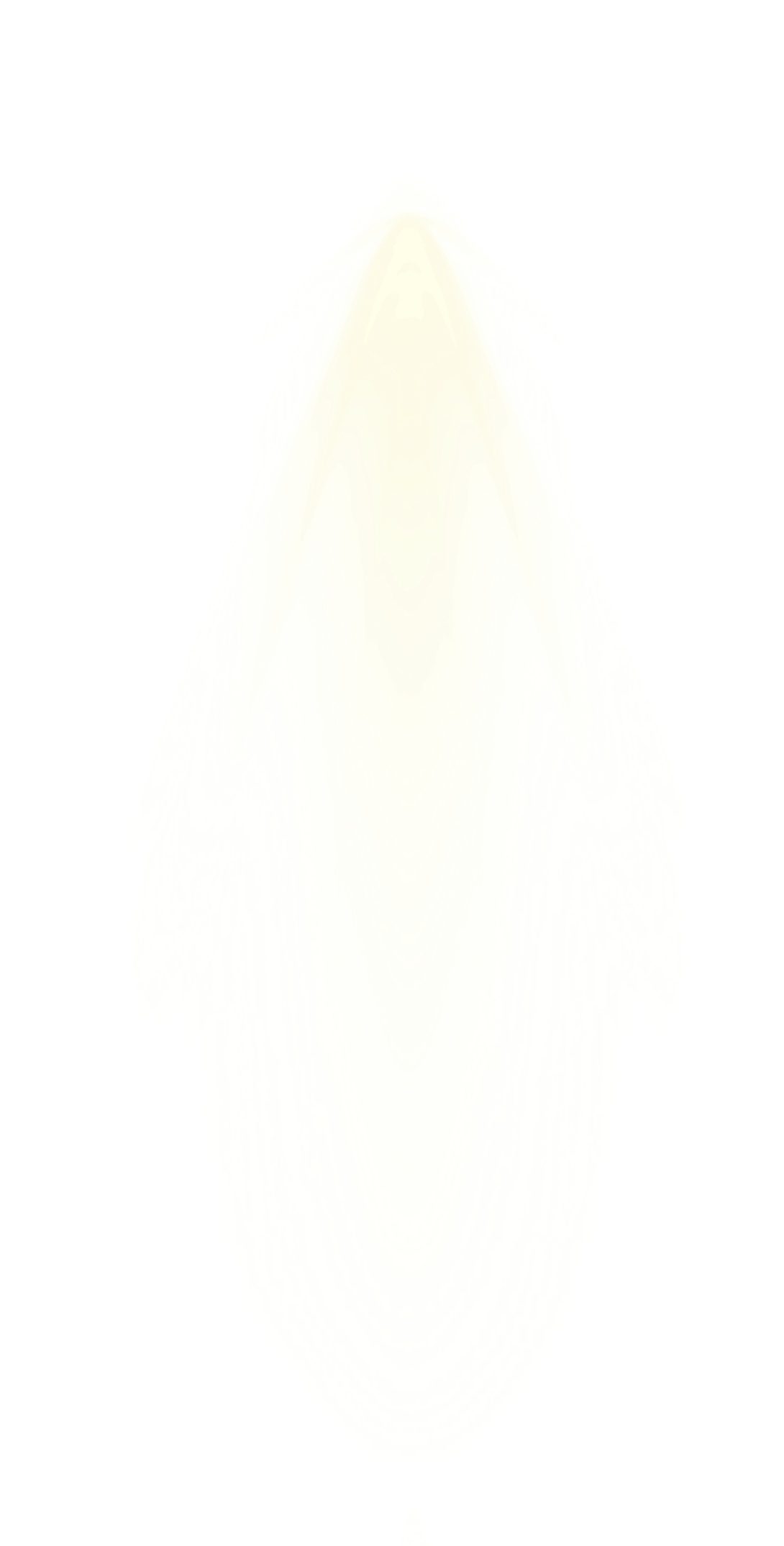 发展与计划– 获奖经历
O2
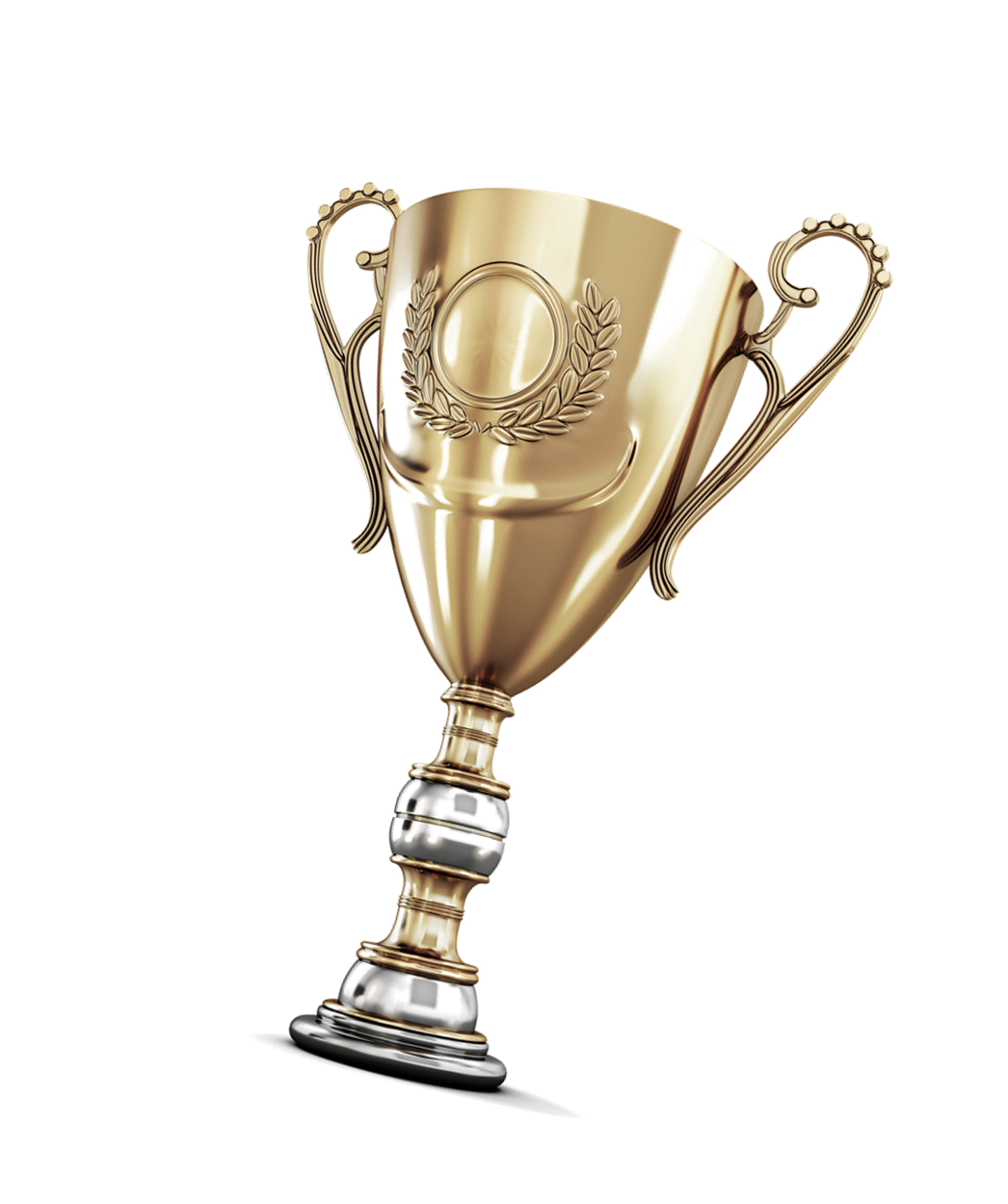 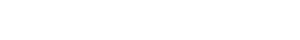 256
1560
万
余件
万
累计卖出产品
产生品牌溢价
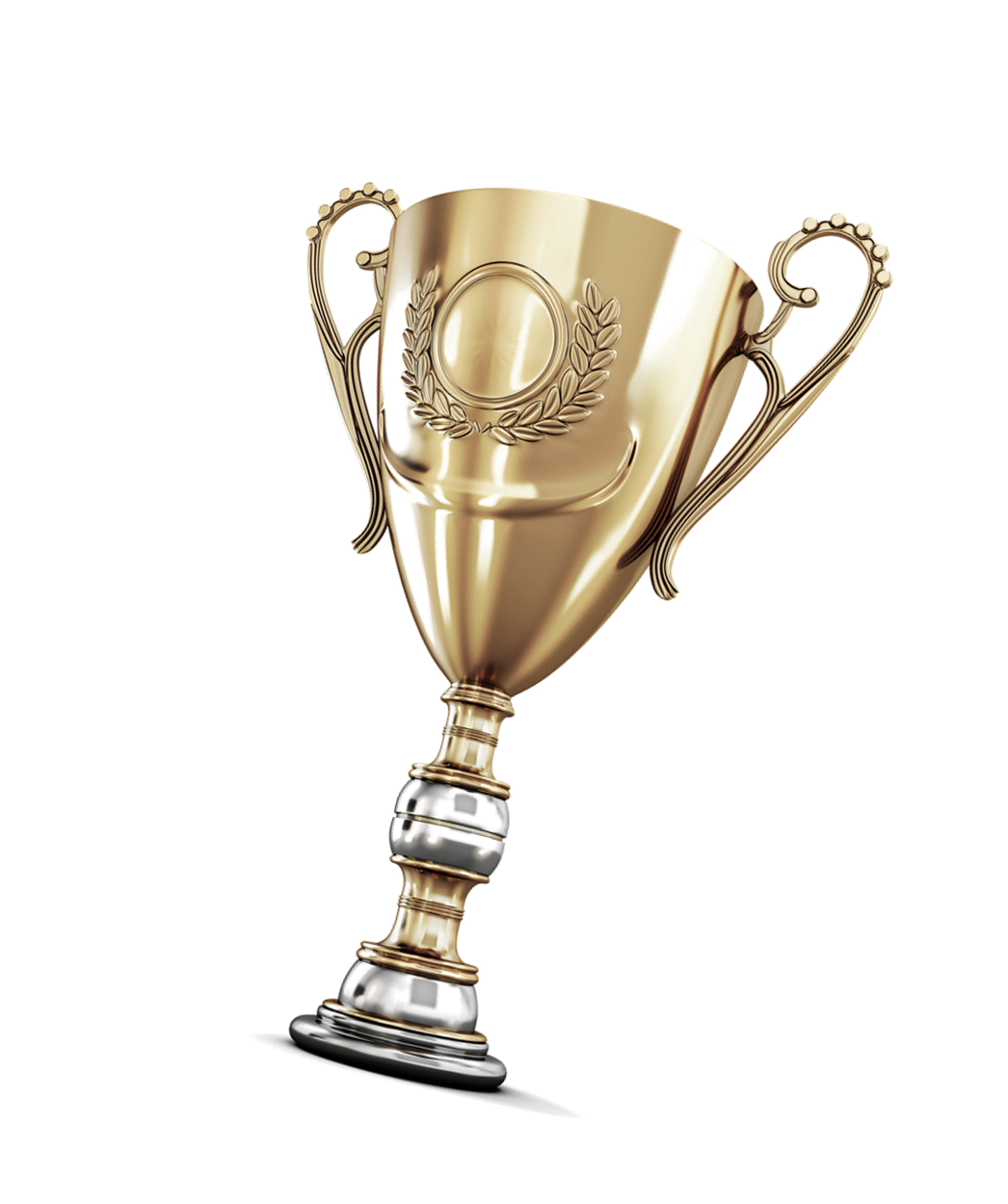 公司设计产品  16款
特色包装，品牌高溢价
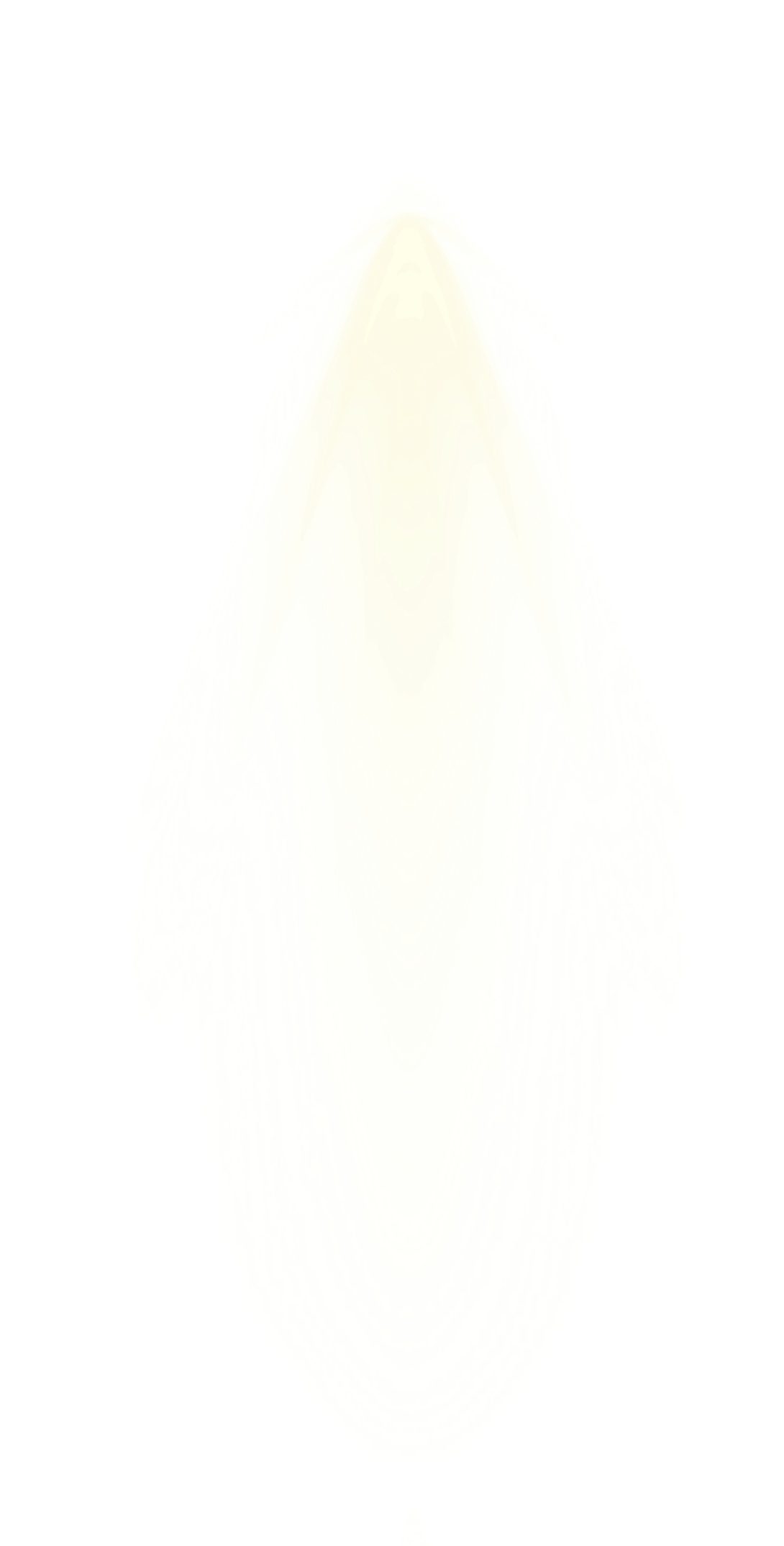 发展与计划– 产品发展
O2
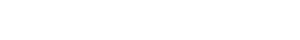 团队运营发展至今
设计产品包装
团队运营发展至今
设计新型产品
团队运营发展至今
设计包装外观
28款
32款
15款
2021年   产品净利润   超100万元
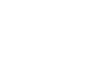 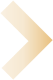 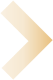 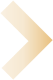 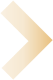 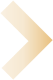 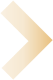 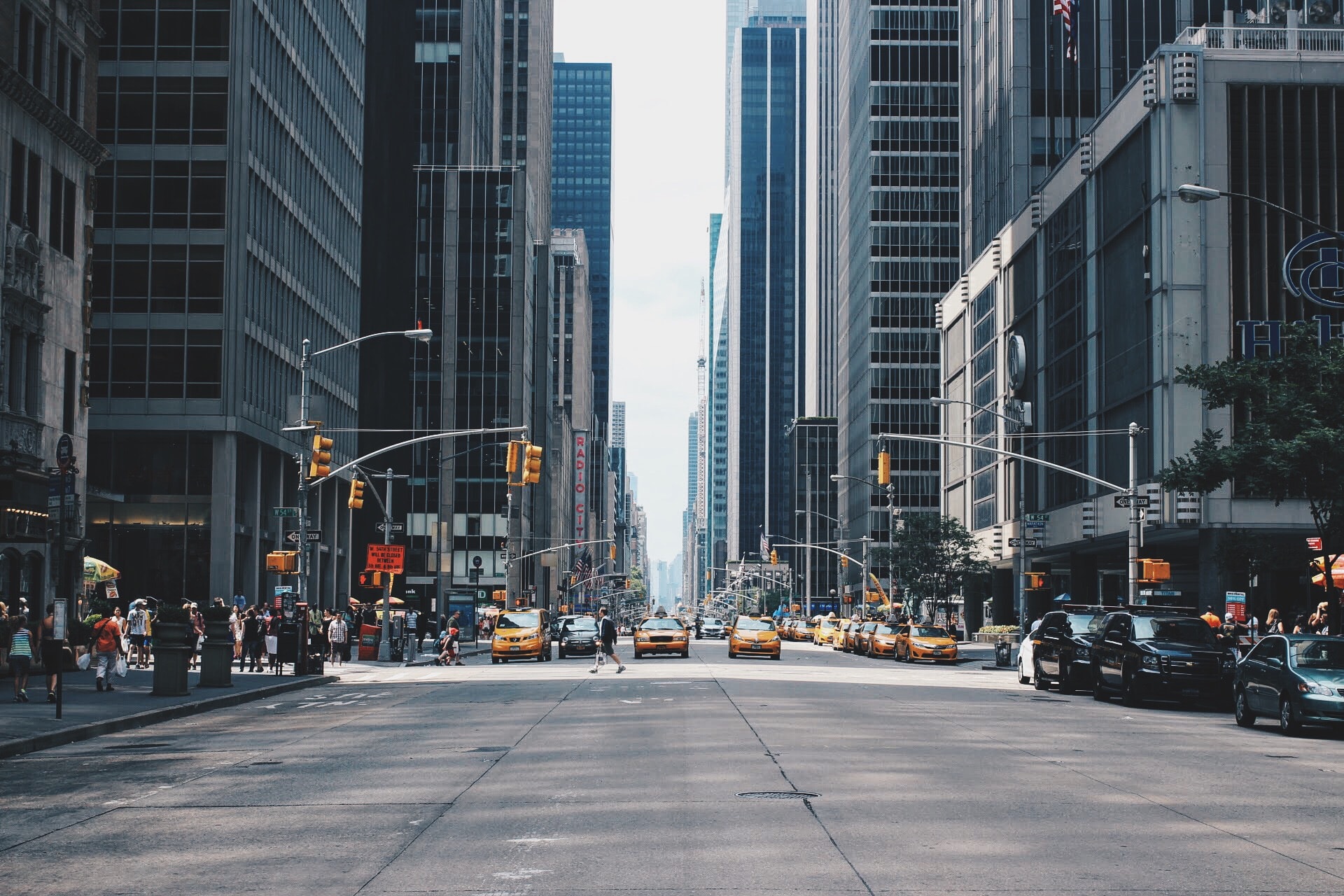 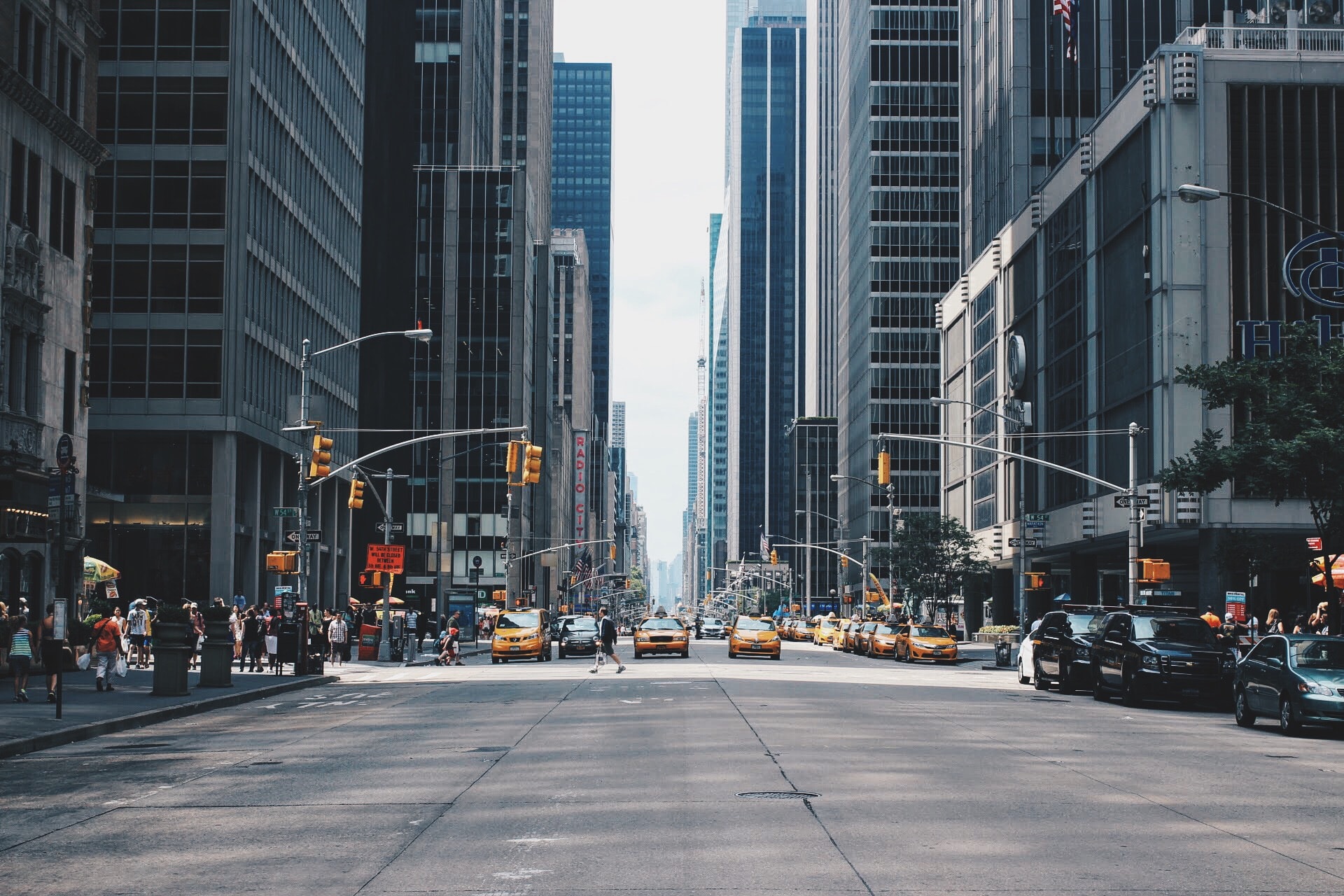 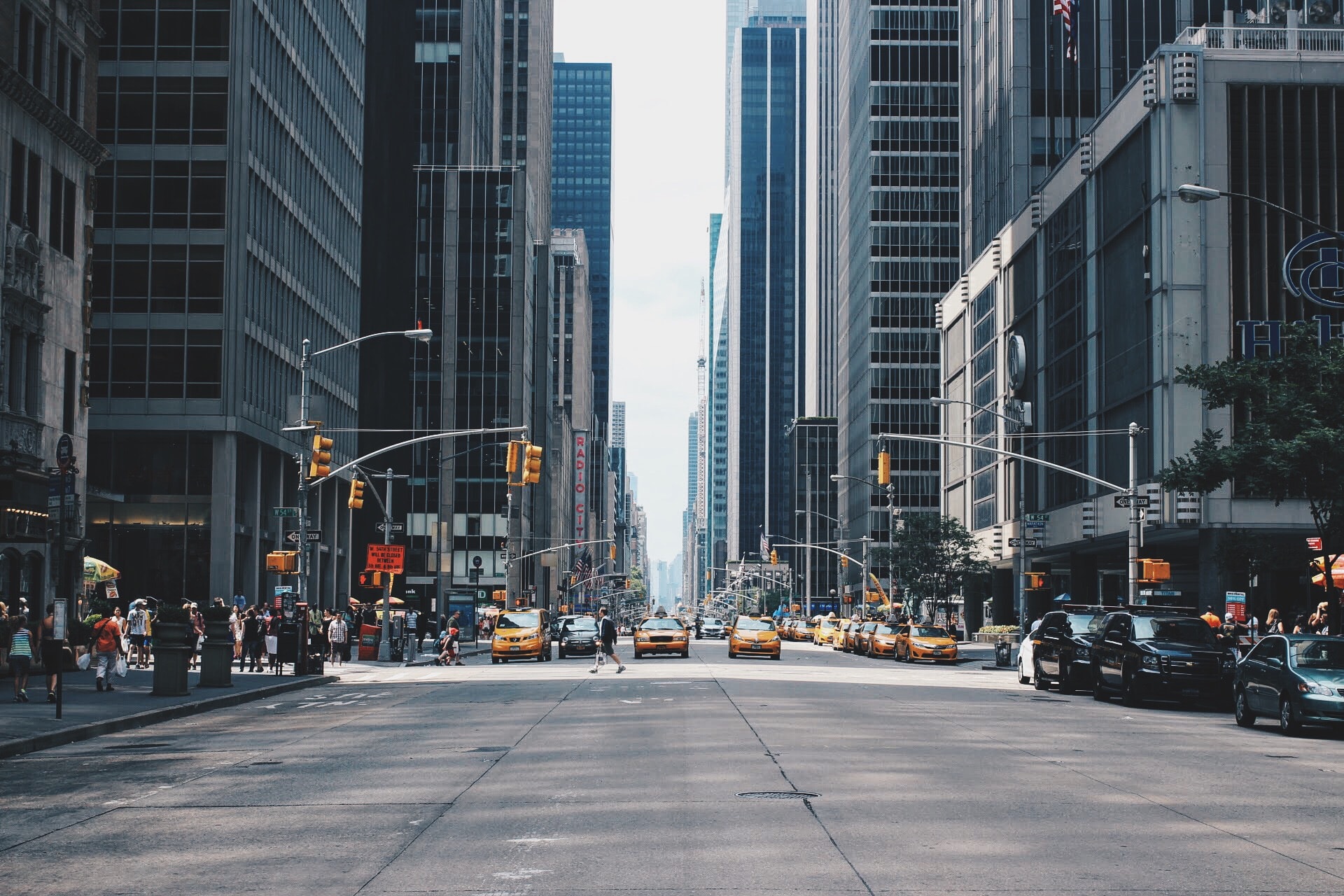 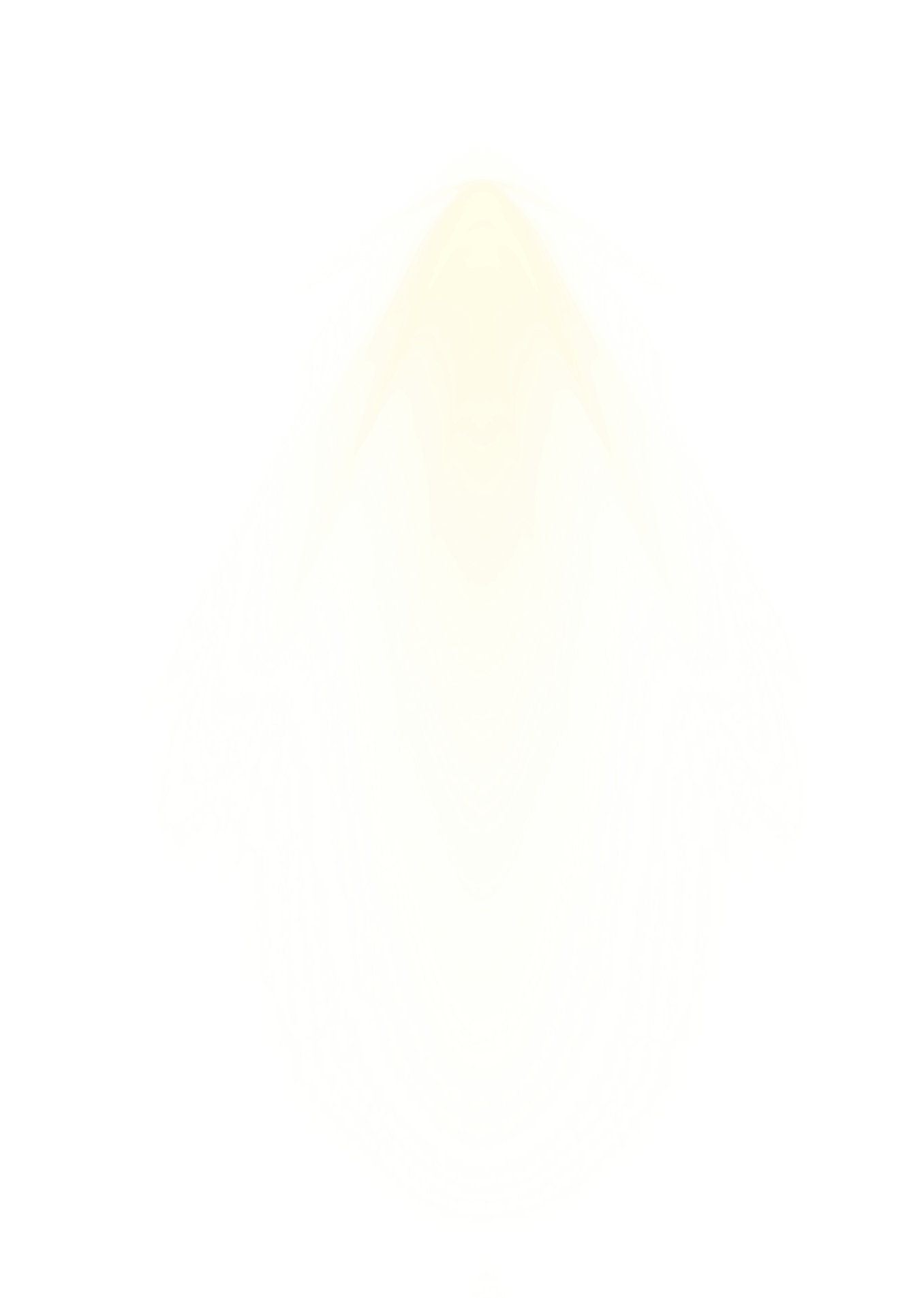 03
前景与未来
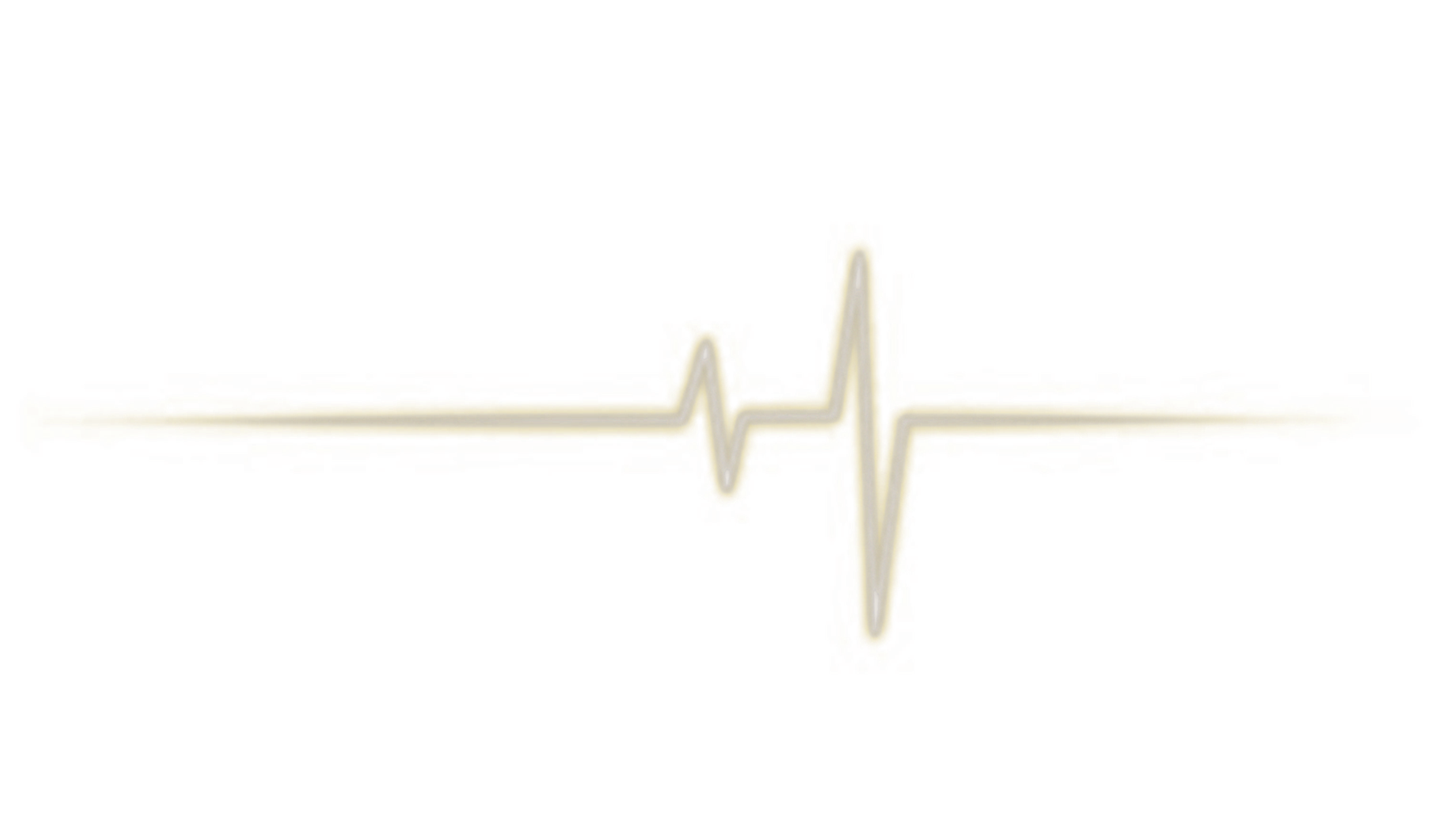 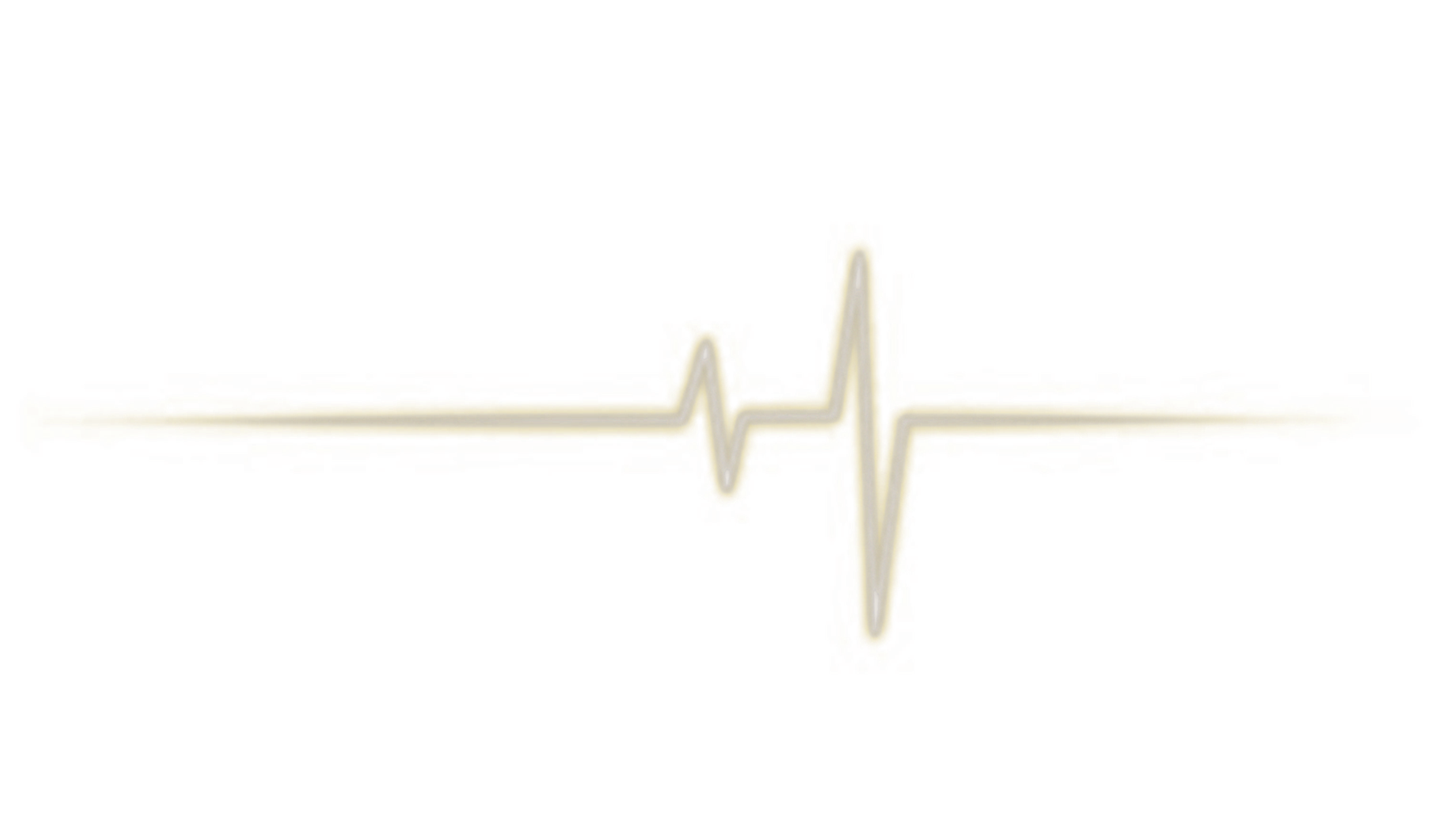 Prospect and Future
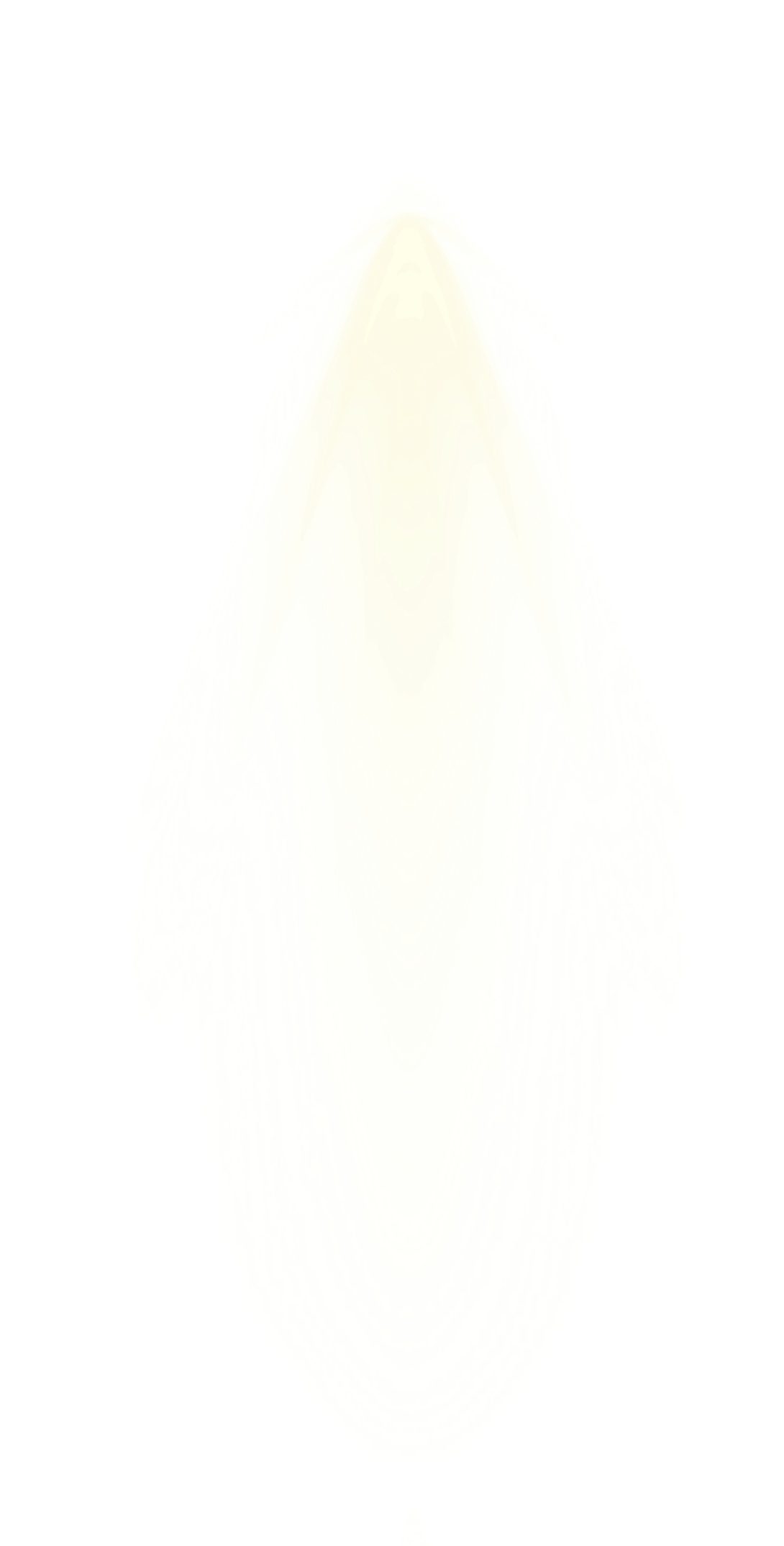 前景与未来– 公司前景
O3
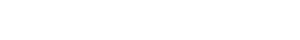 公司落地 招贤纳士
与高校合作 创新发展
60+人
20+所
直接提供
优质就业岗位
直接提供
优质就业岗位
助推行业 提供岗位
教育反哺 促进创业
千人就业
百人创业
助推行业蓬勃发展
间接带动上千人就业
助推行业蓬勃发展
间接带动上千人就业
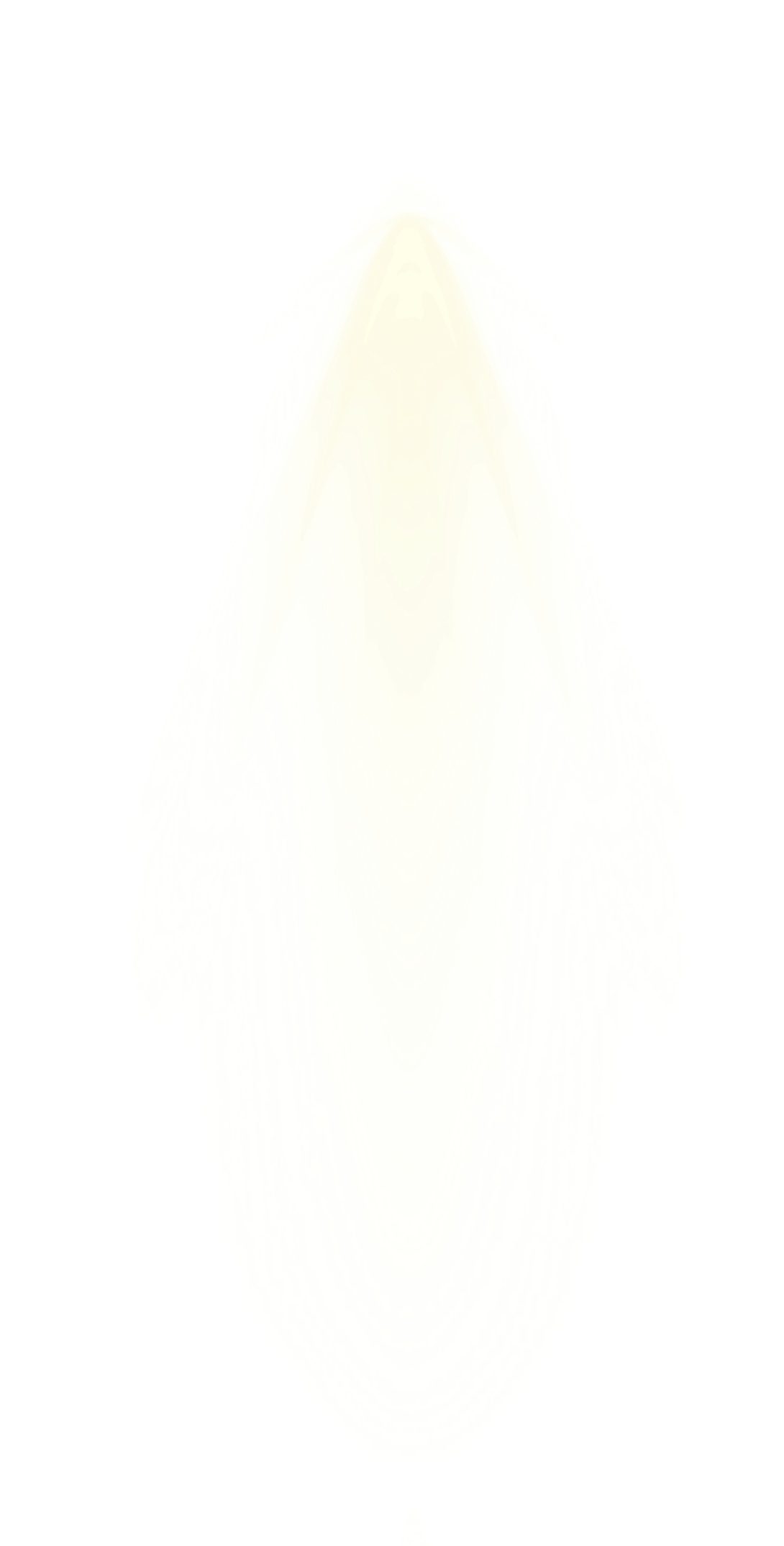 前景与未来– 专家顾问
O3
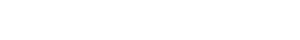 张院士
王书记
中国工程院院士
企业党委书记
继续提供生产技术的支持，为产品高质量产销售提供了解决思路
继续提供生产技术的支持，为产品高质量产销售提供了解决思路
李院士
张经理
中国工程院院士
产品研发部门经理
继续提供生产技术的支持，为产品高质量产销售提供了解决思路
继续提供生产技术的支持，为产品高质量产销售提供了解决思路
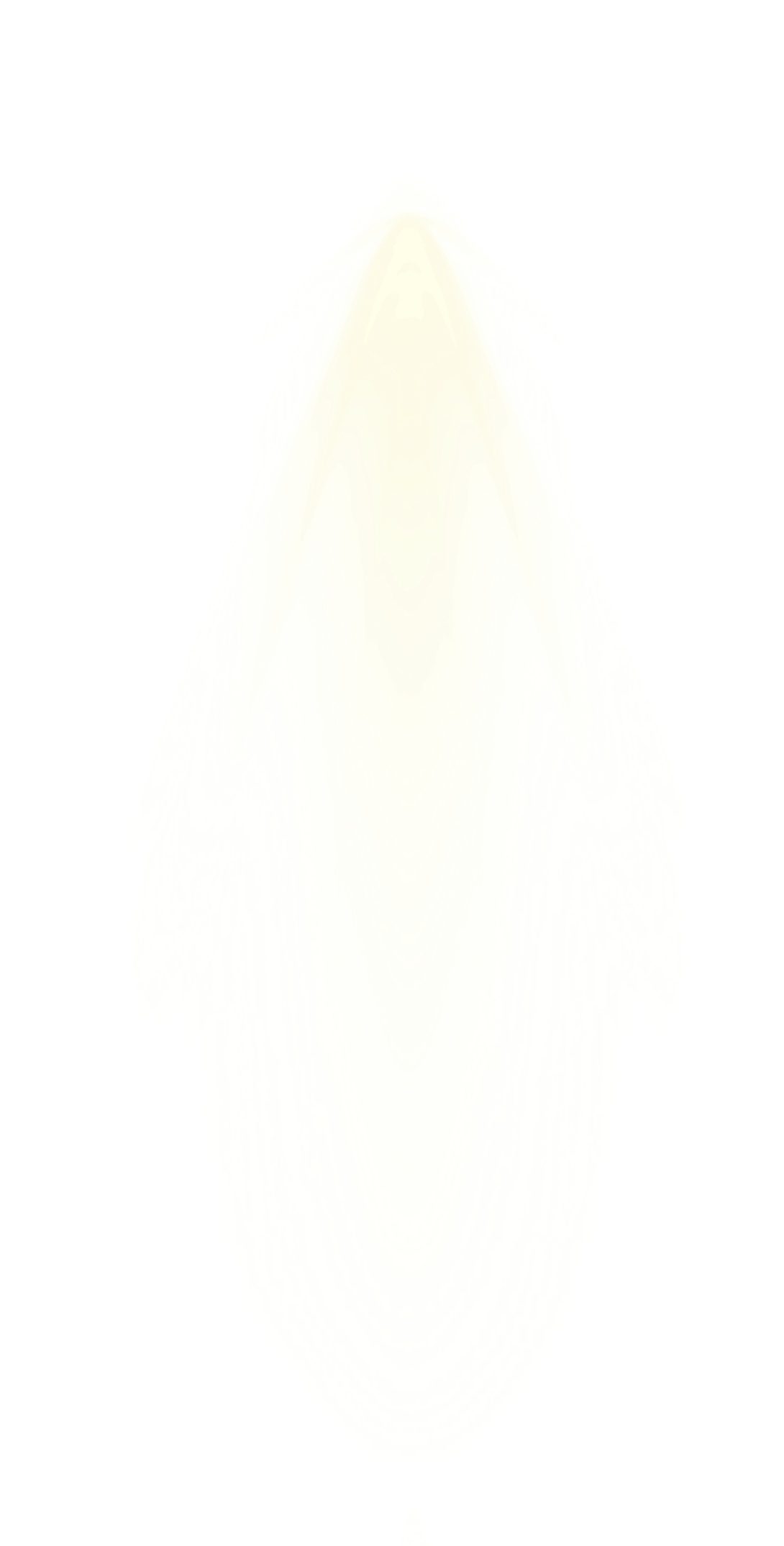 前景与未来– 未来计划
O3
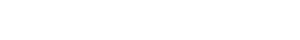 2024.10
2024.03
2024.12
2023.10
请在此次详细写清
当年的计划目标
请在此次详细写清当年的预期目标与发展计划
请在此次详细写清
当年的计划目标
请在此次详细写清当年的预期目标与发展计划
2021.06
请在此次详细写清
当年的计划目标
2024.01
2024.11
2024.08
2022.08
请在此次详细写清当年的预期目标与发展计划；并进行分析预测
请在此次详细写清
当年的计划目标
请在此次详细写清当年的预期目标与发展计划
请在此次详细写清
当年的计划目标
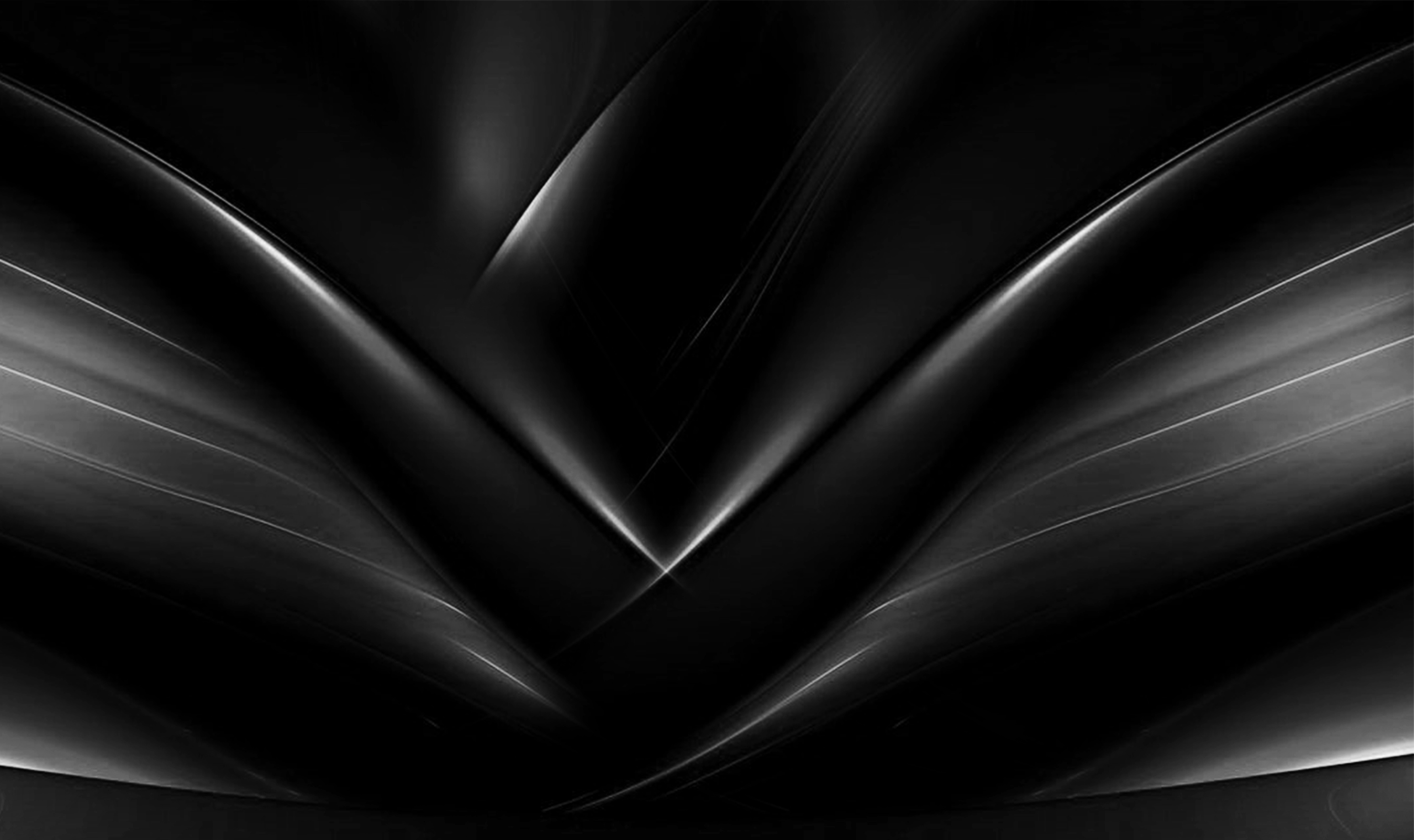 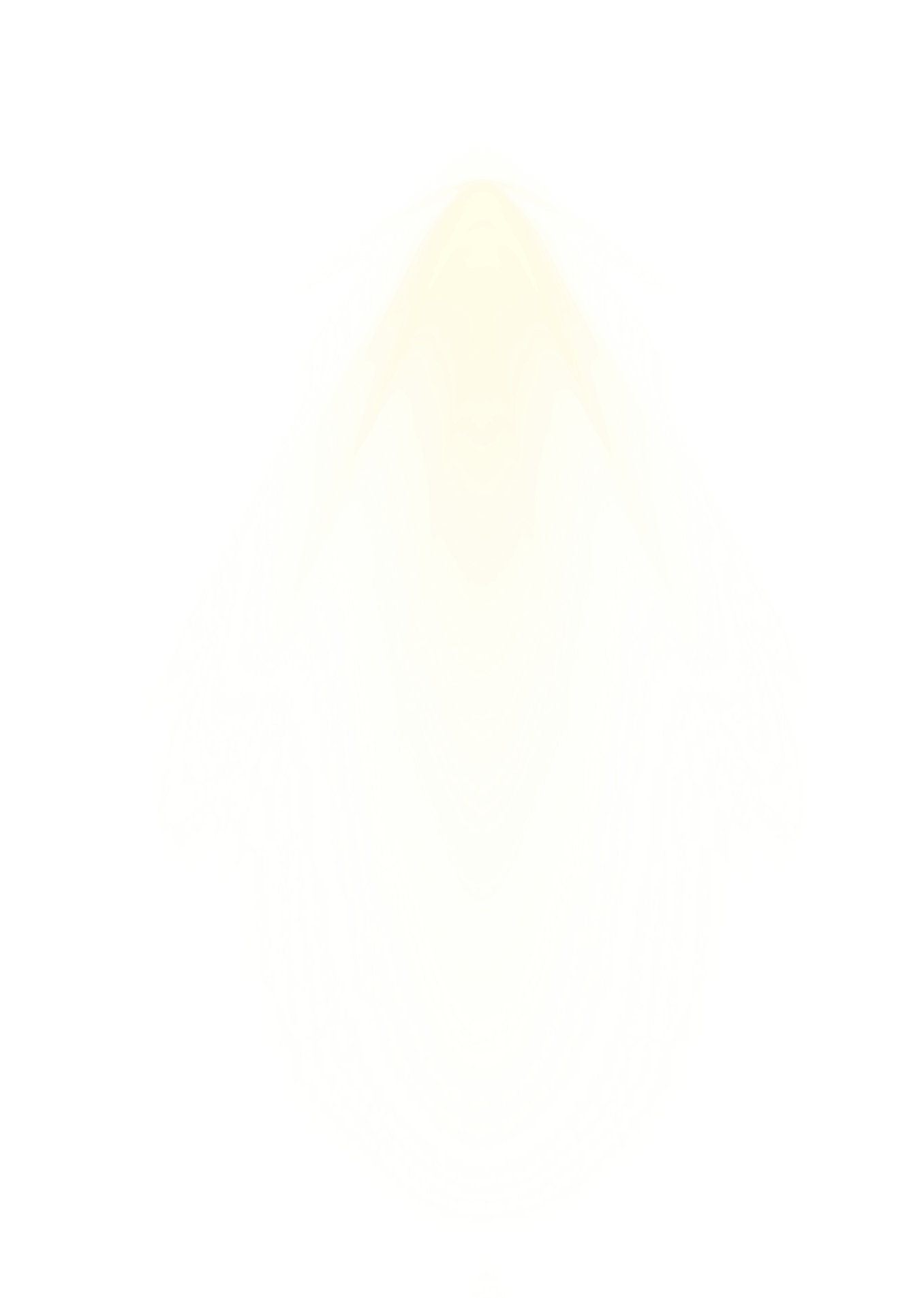 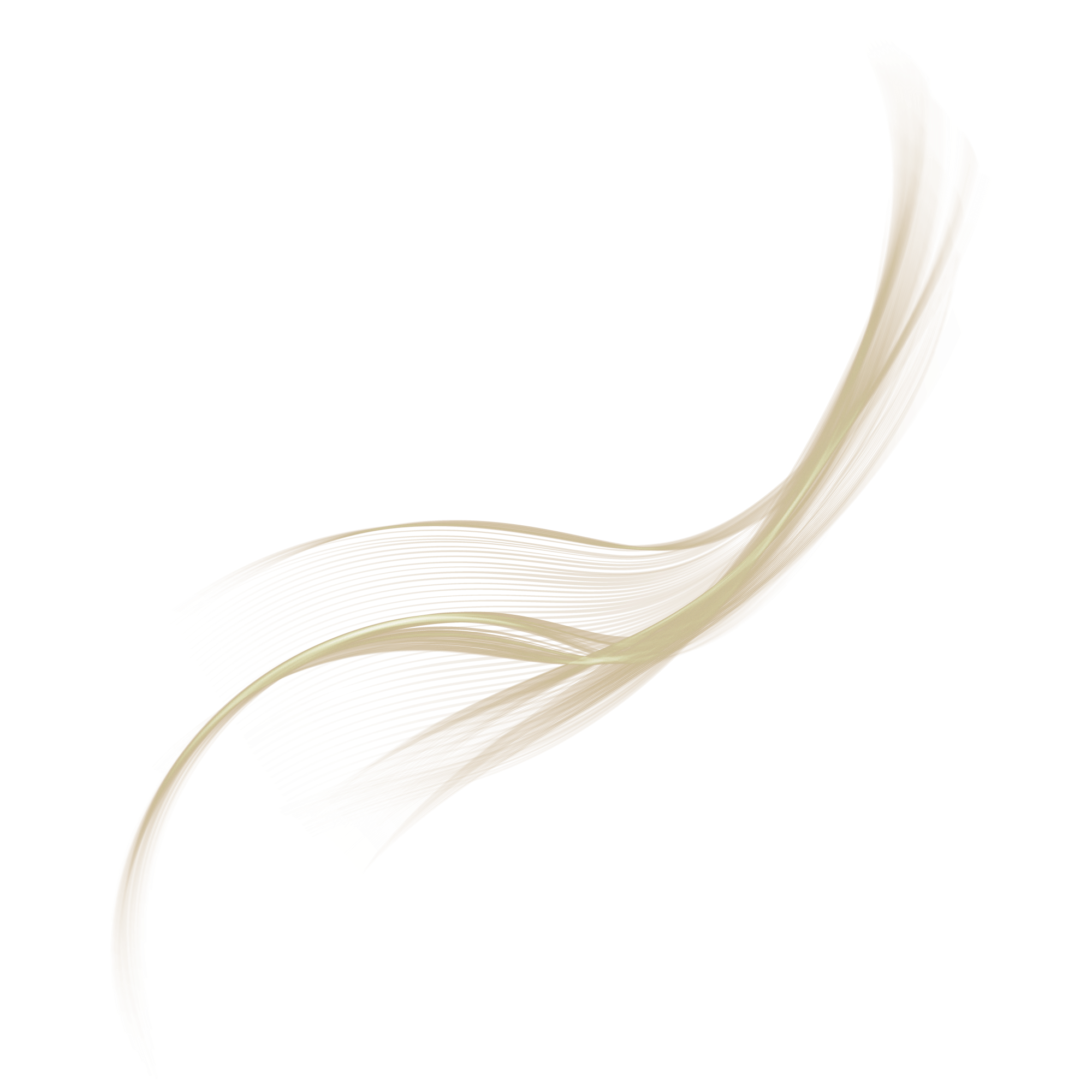 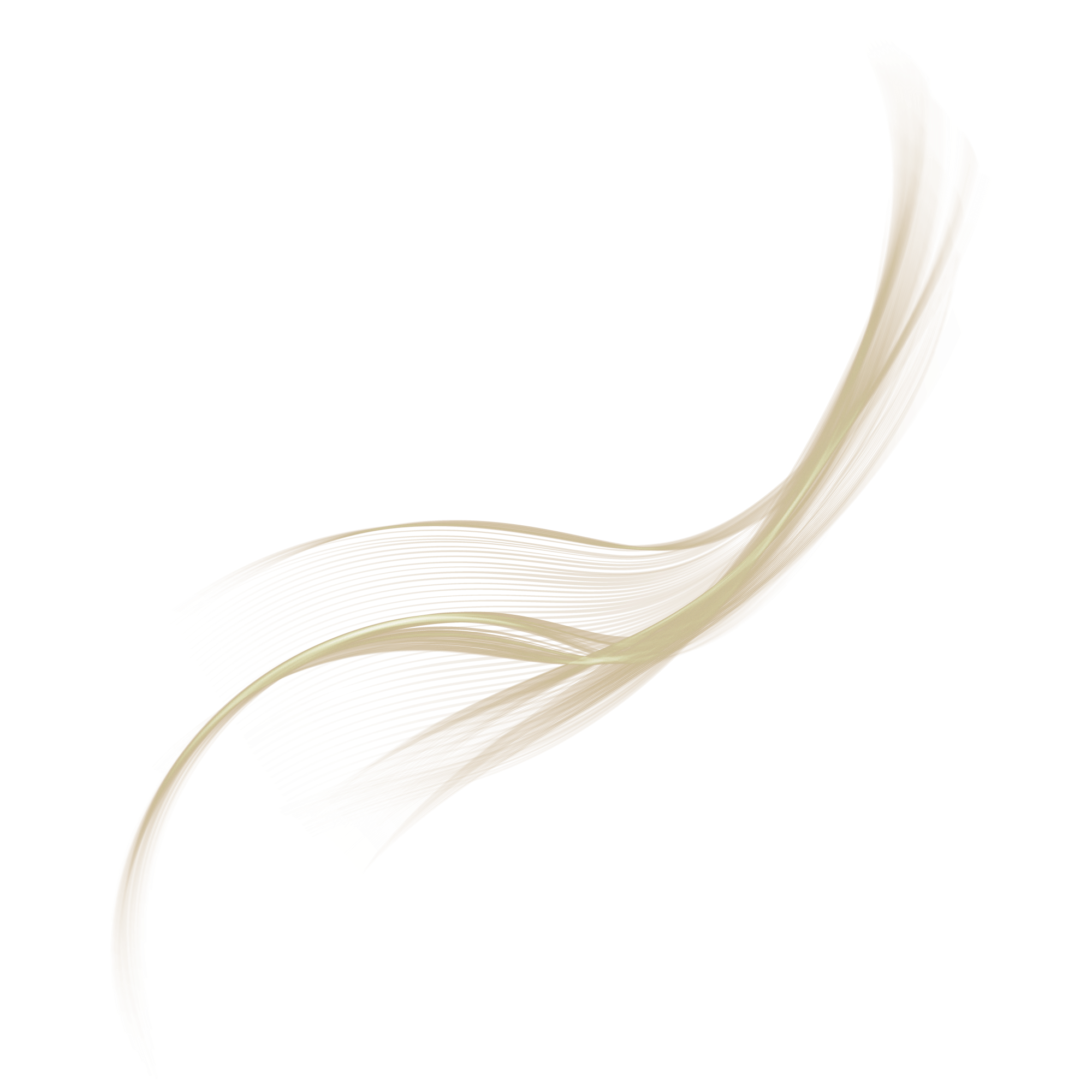 感谢各位的观看
演讲者：Microsoft
时间：20XX.XX
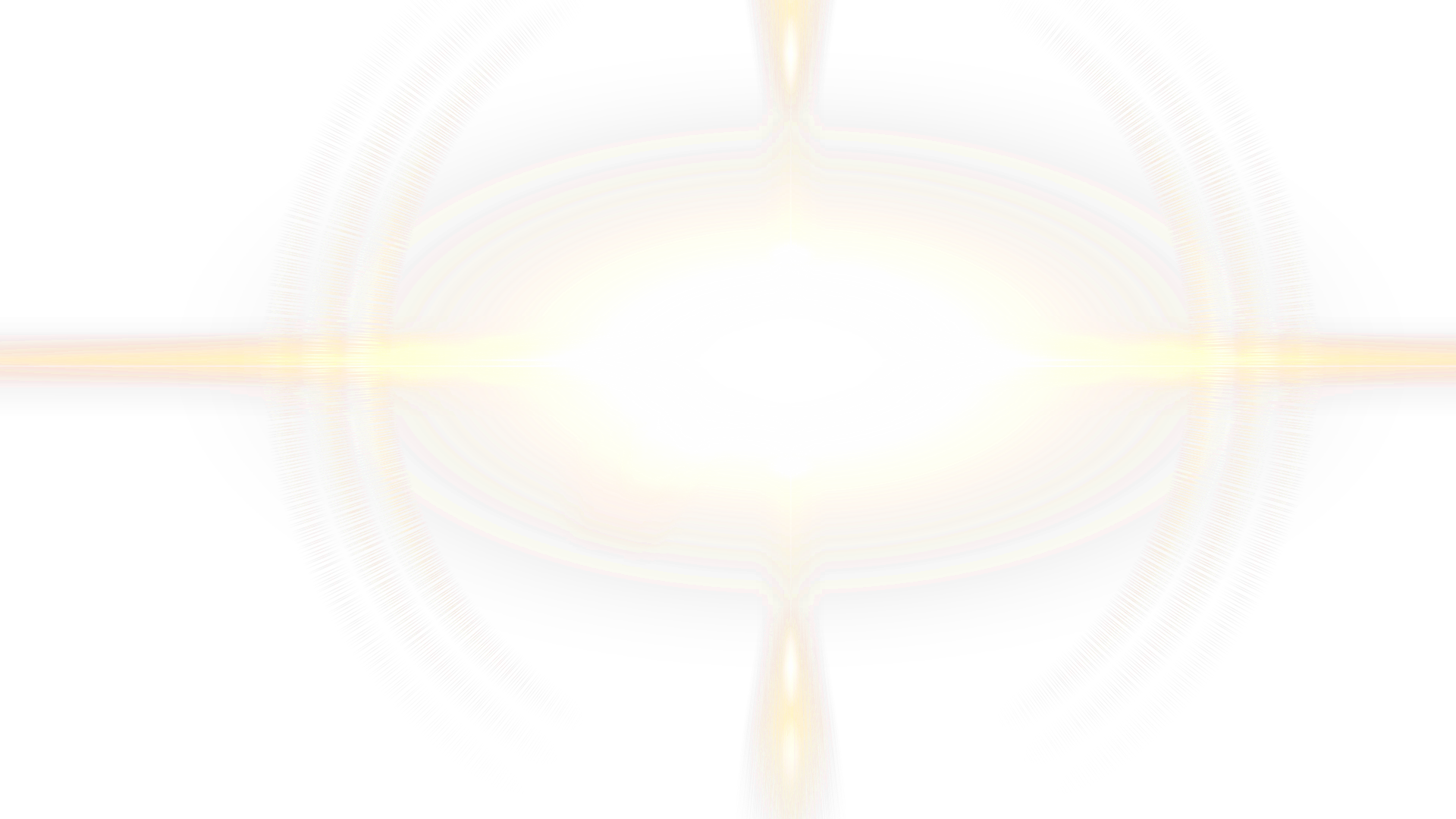 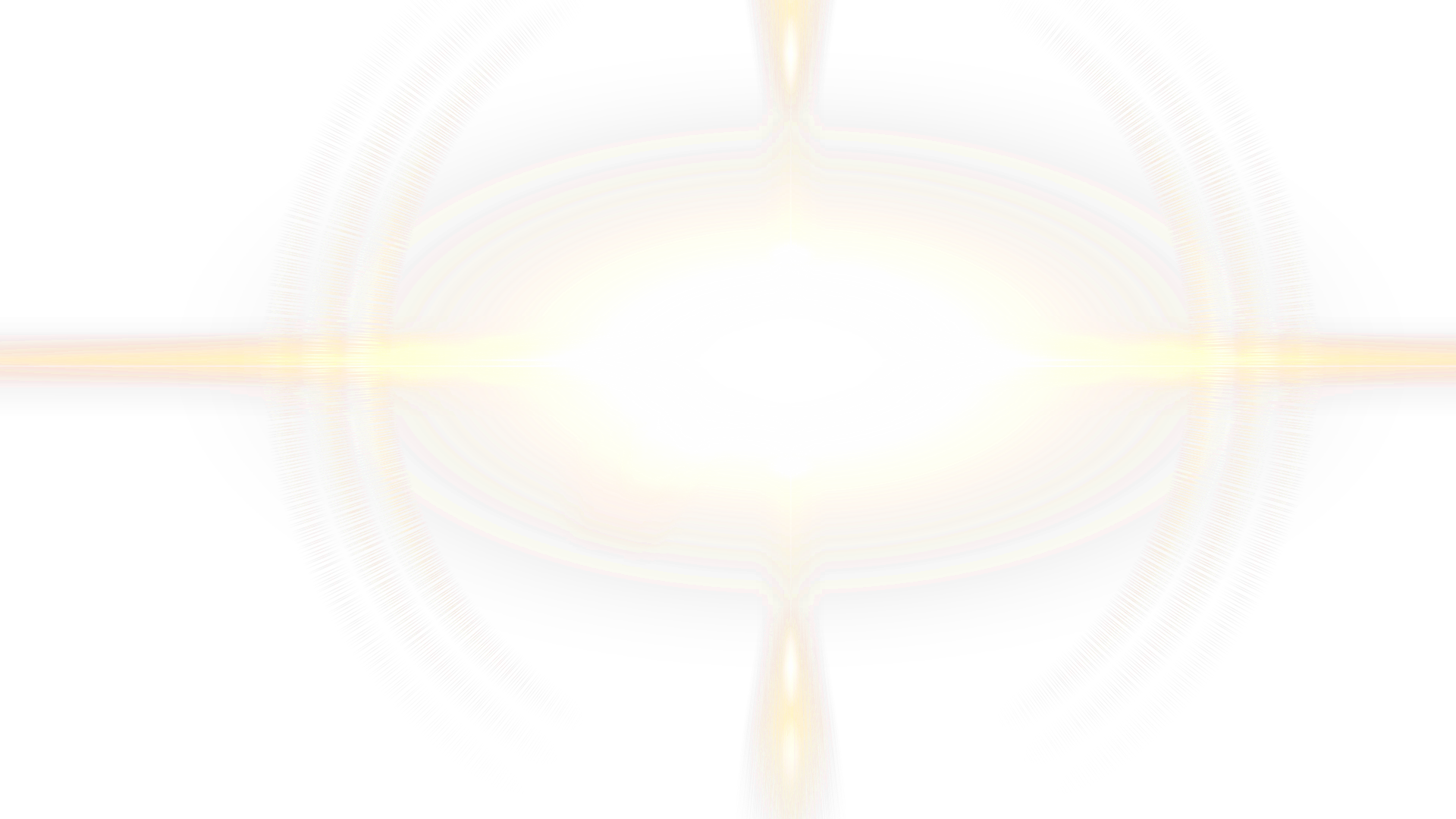 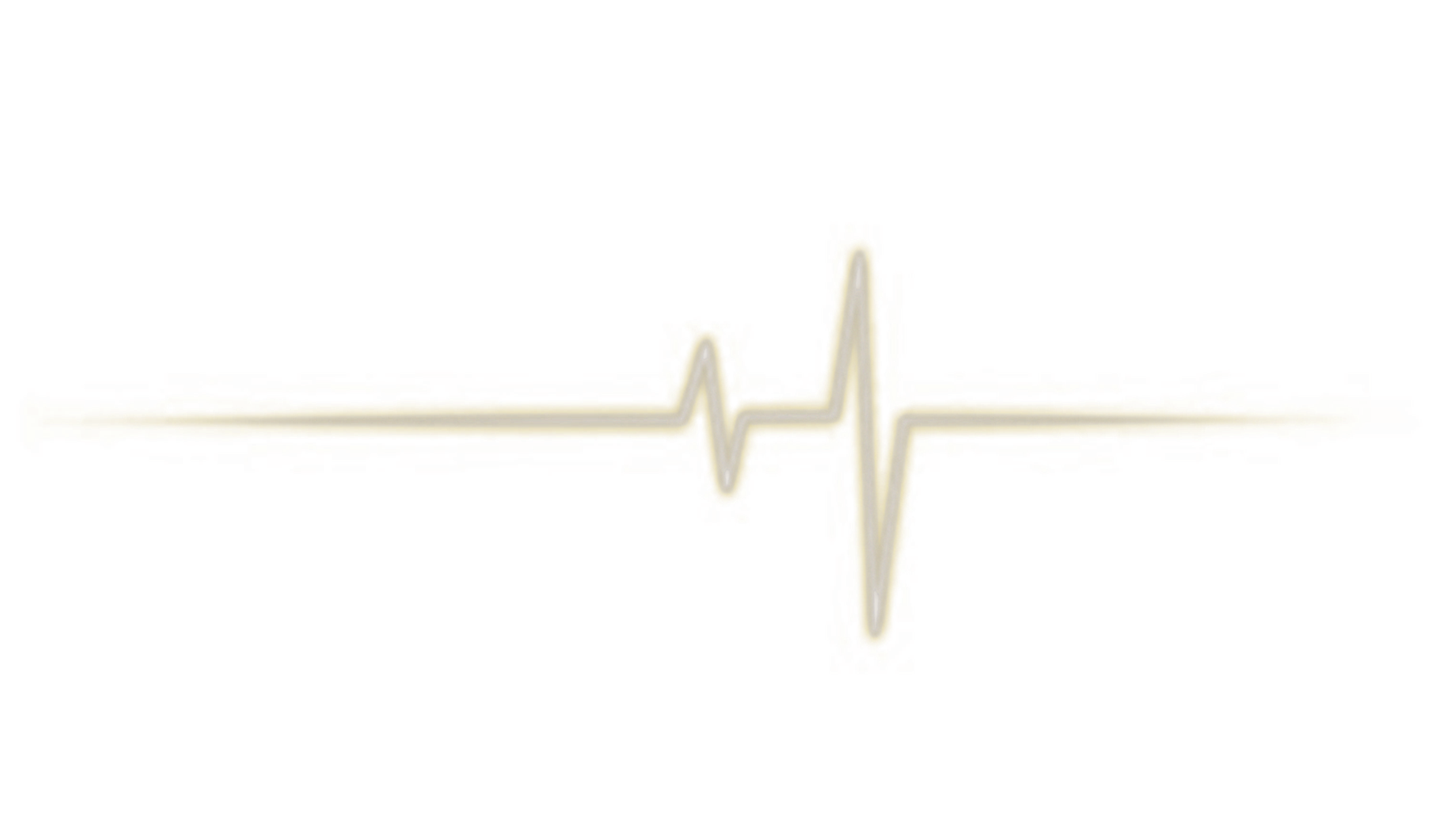 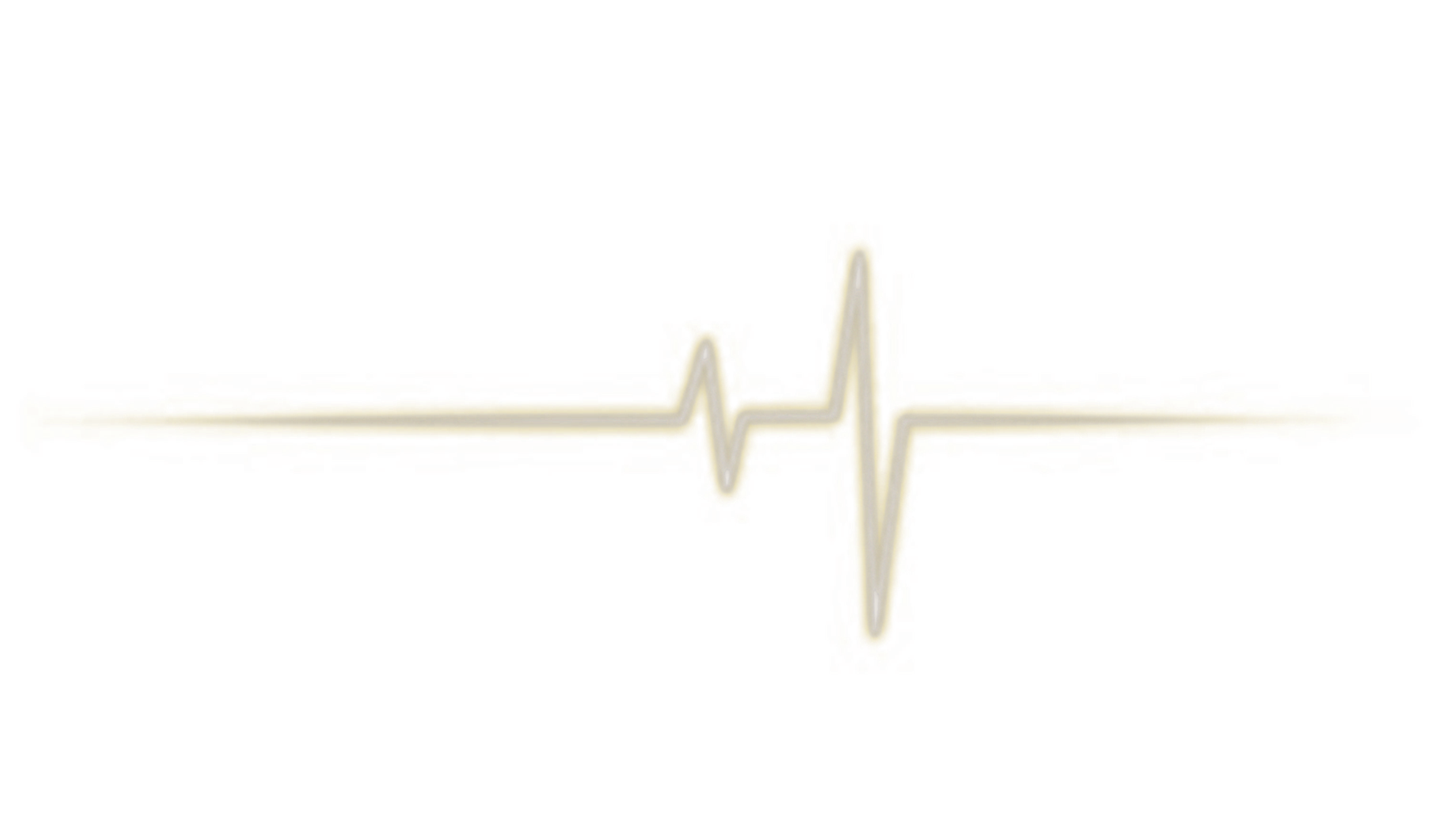 金融行业汇报模板